An Approval-Based Model for Single-Step Liquid Democracy
Evangelos Markakis & Georgios Papasotiropoulos
Athens University of Economics and Business
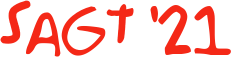 computational aspects of
An Approval-Based Model for Single-Step Liquid Democracy
(and a preliminary 
game-theoretic analysis)
Evangelos Markakis & Georgios Papasotiropoulos
Athens University of Economics and Business
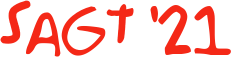 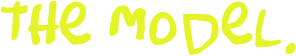 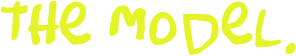 every voter expresses (in approval form) an opinion on 
    casting a ballot
    abstaining
(direct democracy)
4
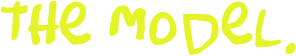 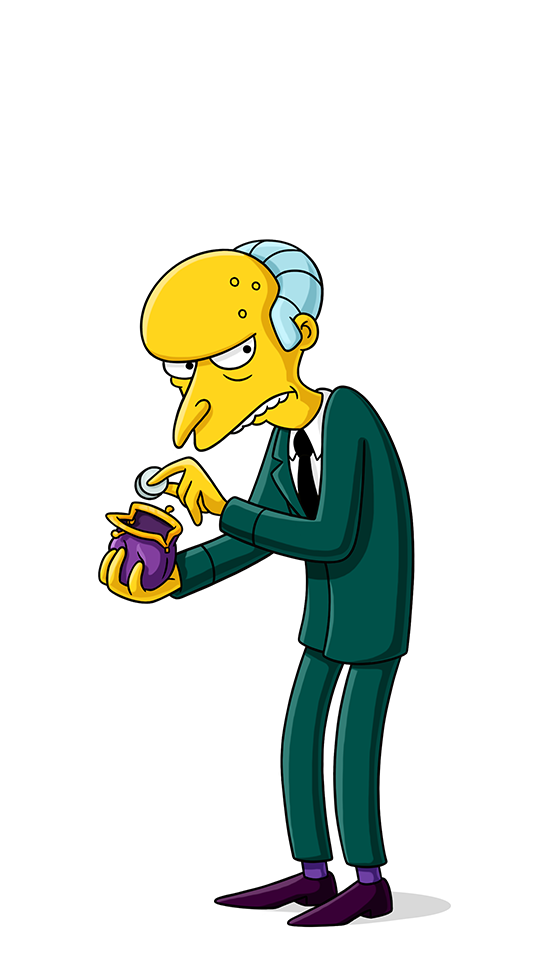 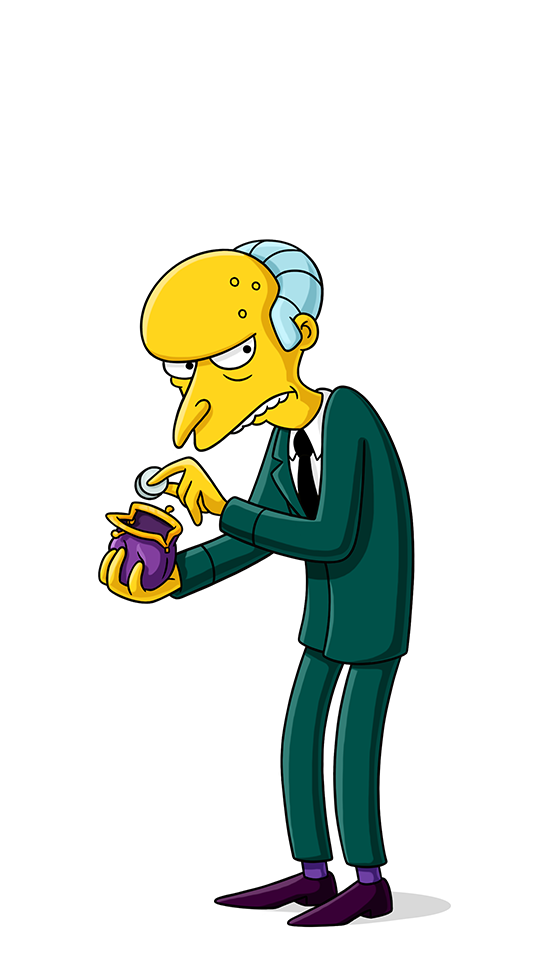 every voter expresses (in approval form) an opinion on 
    casting a ballot
    abstaining
(direct democracy)
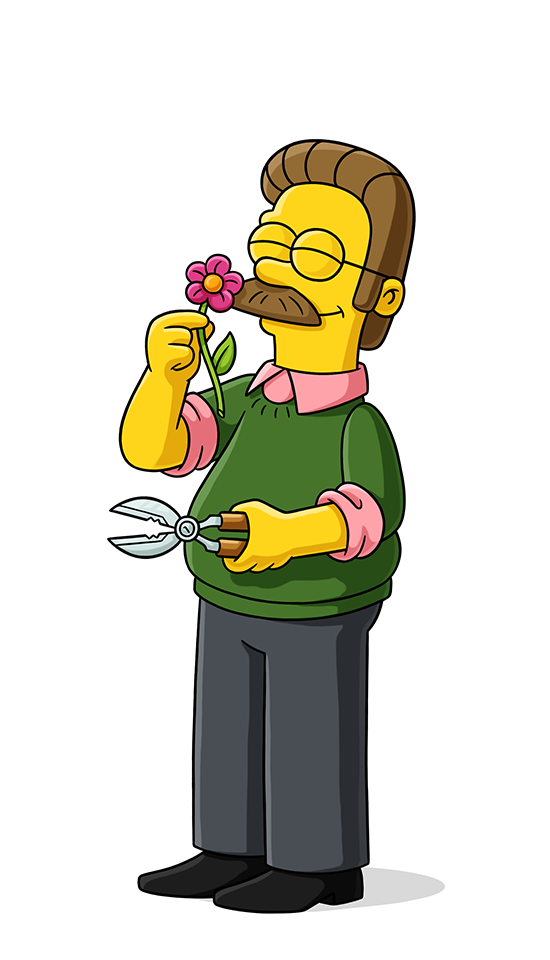 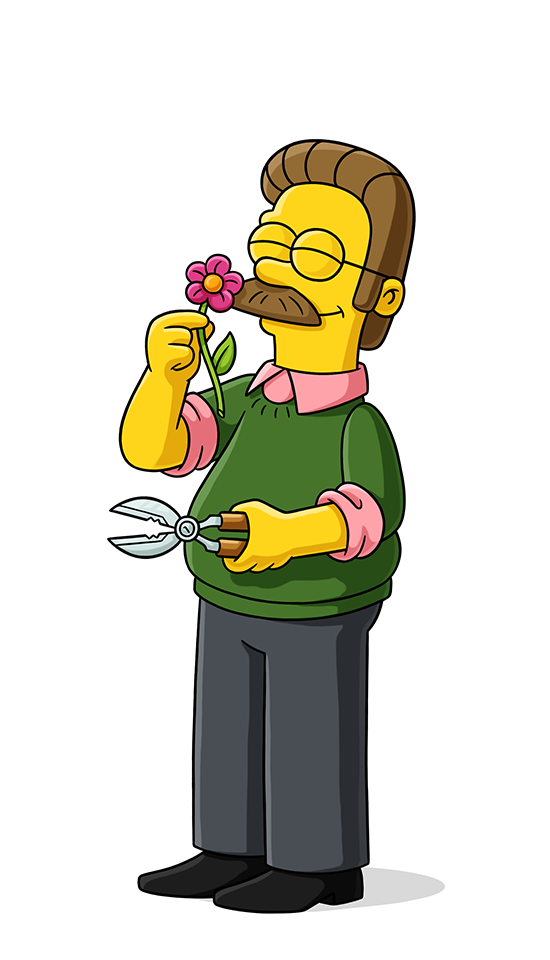 We would like to vote!
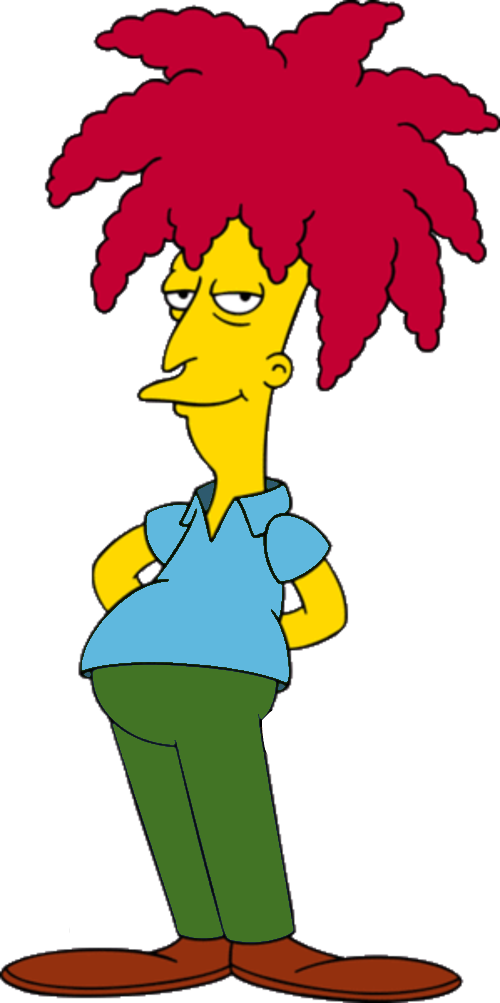 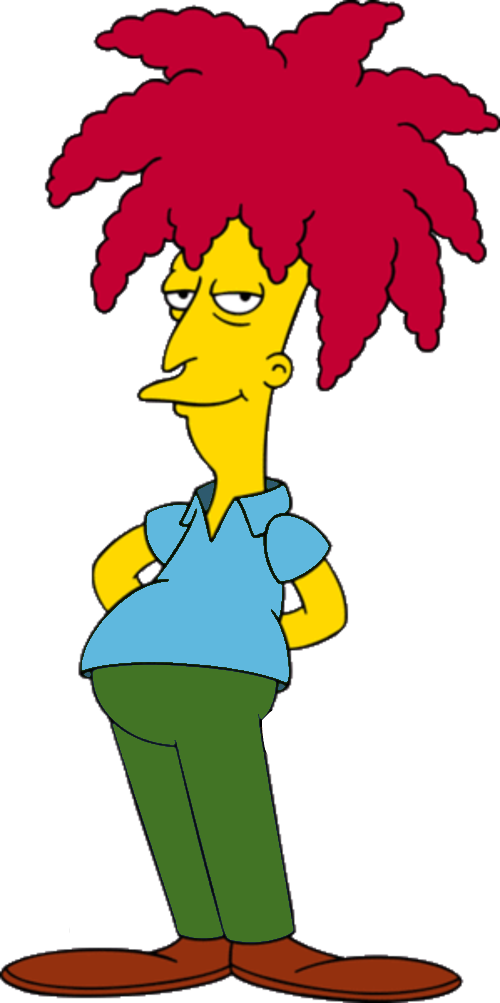 5
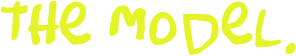 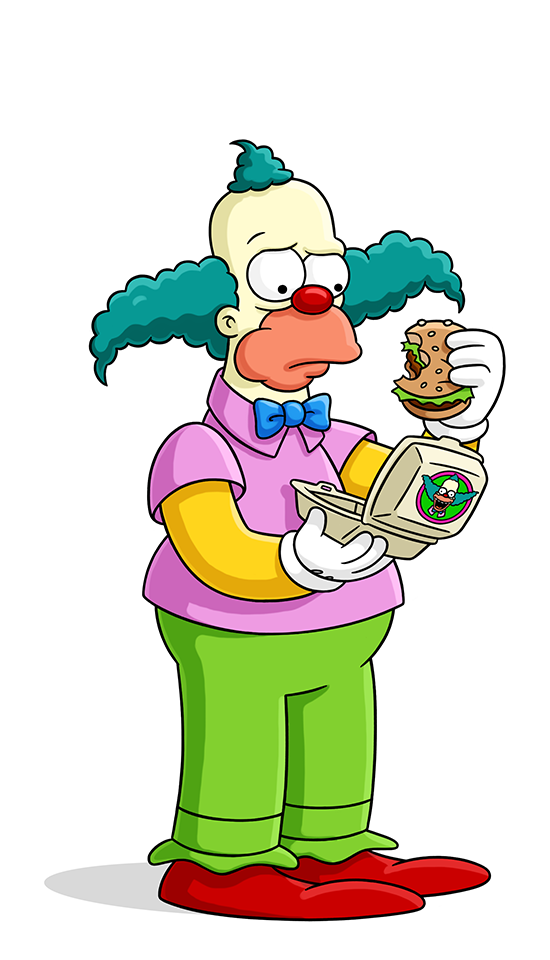 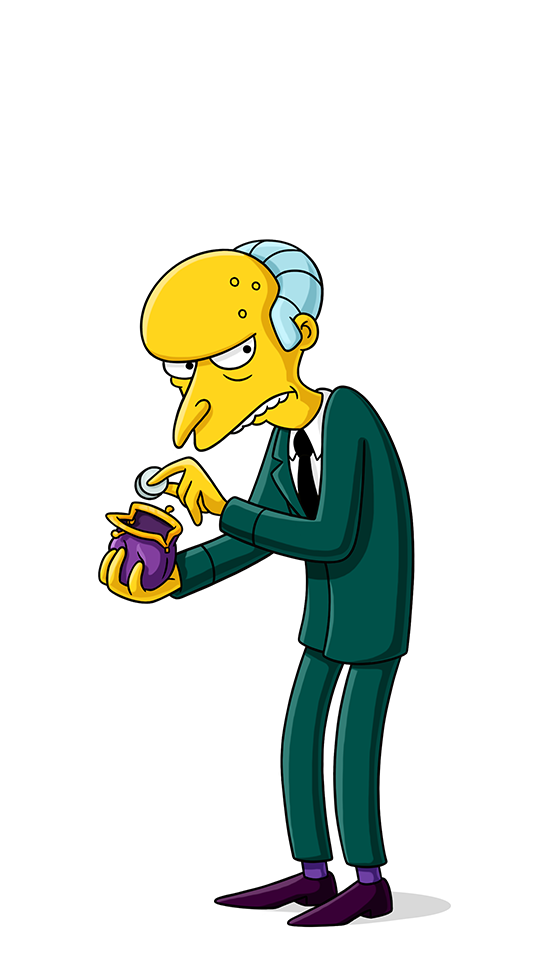 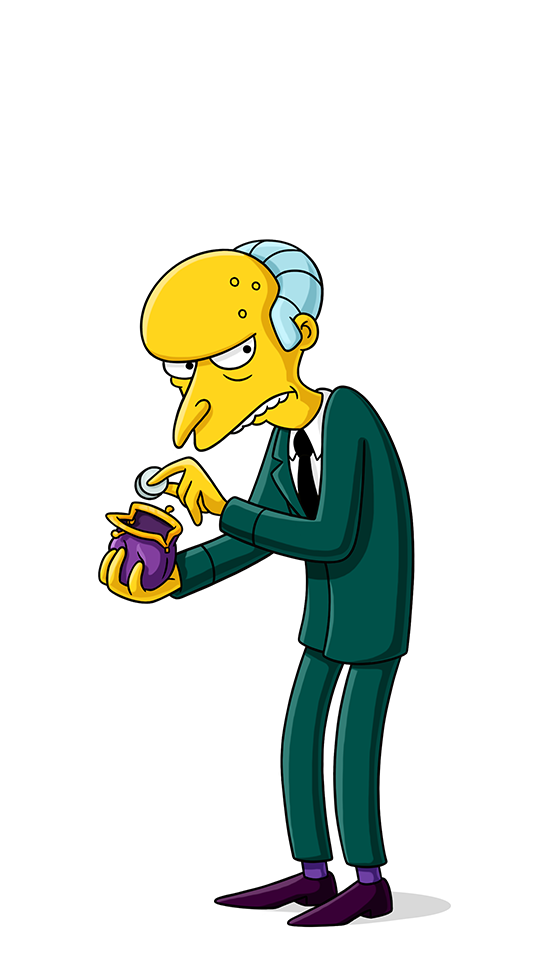 every voter expresses (in approval form) an opinion on 
    casting a ballot
    abstaining
(direct democracy)
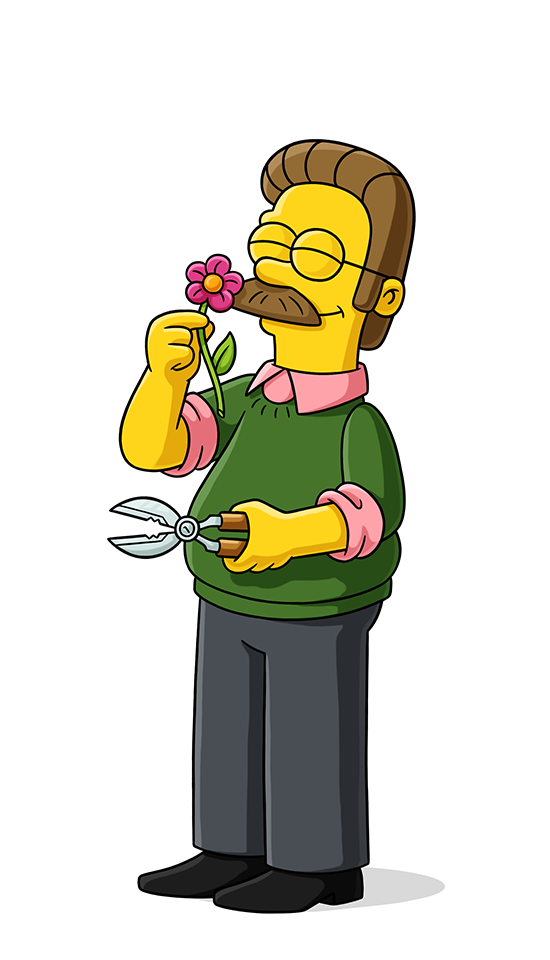 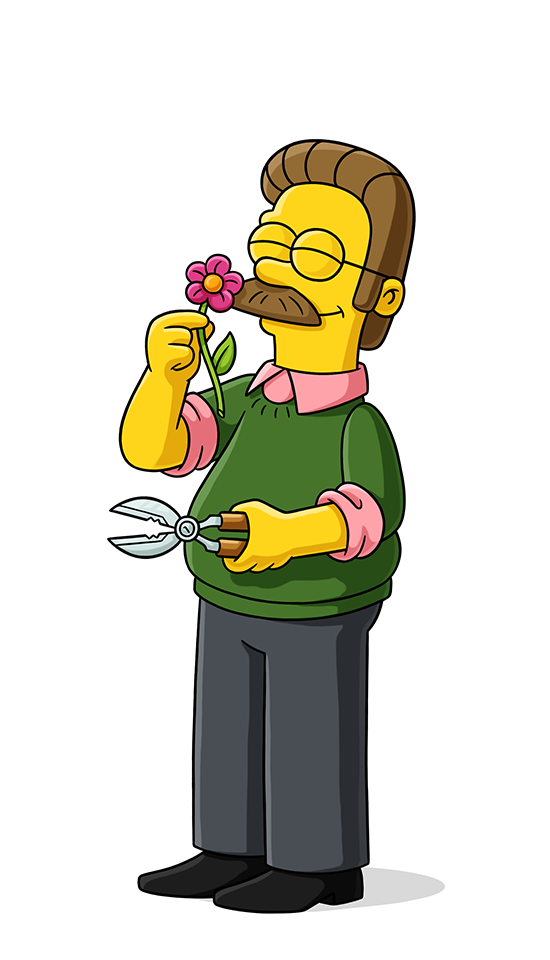 We would like to abstain!
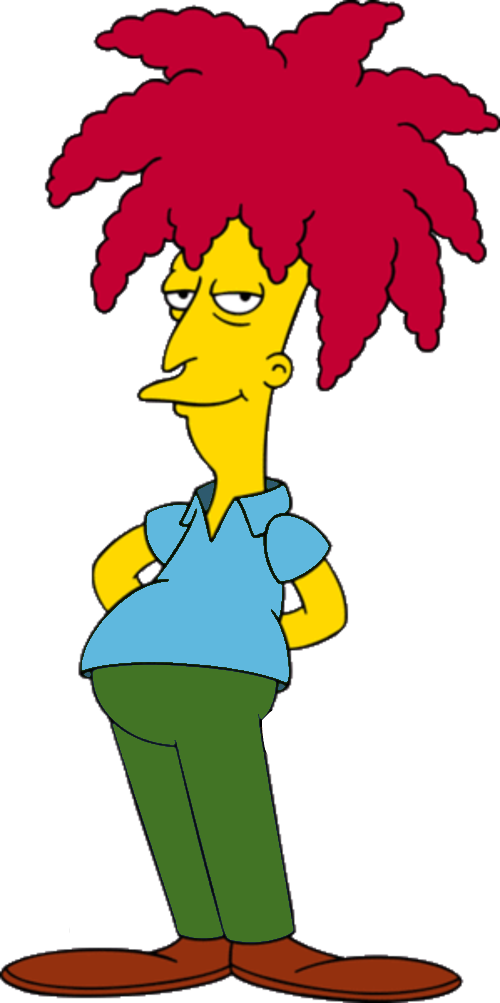 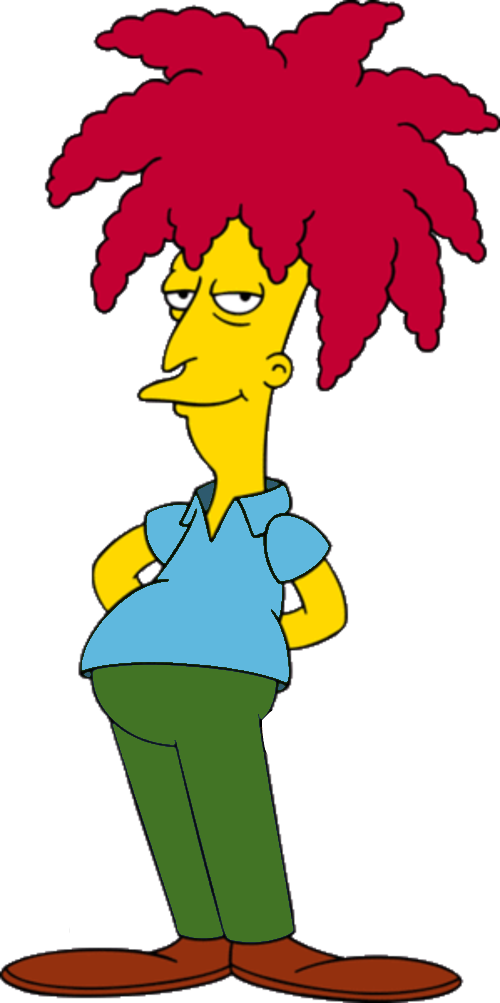 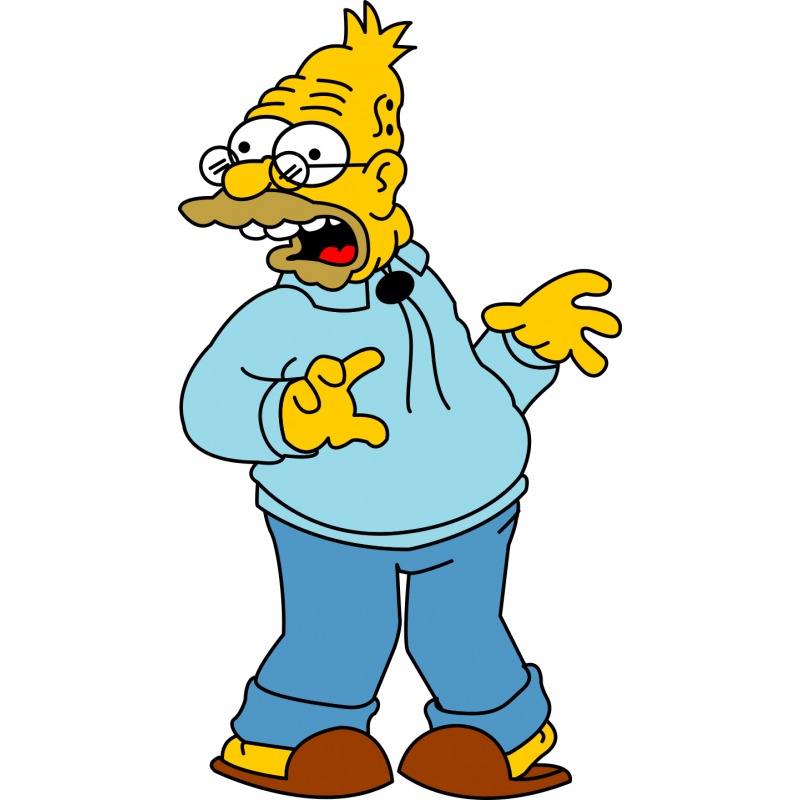 6
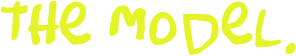 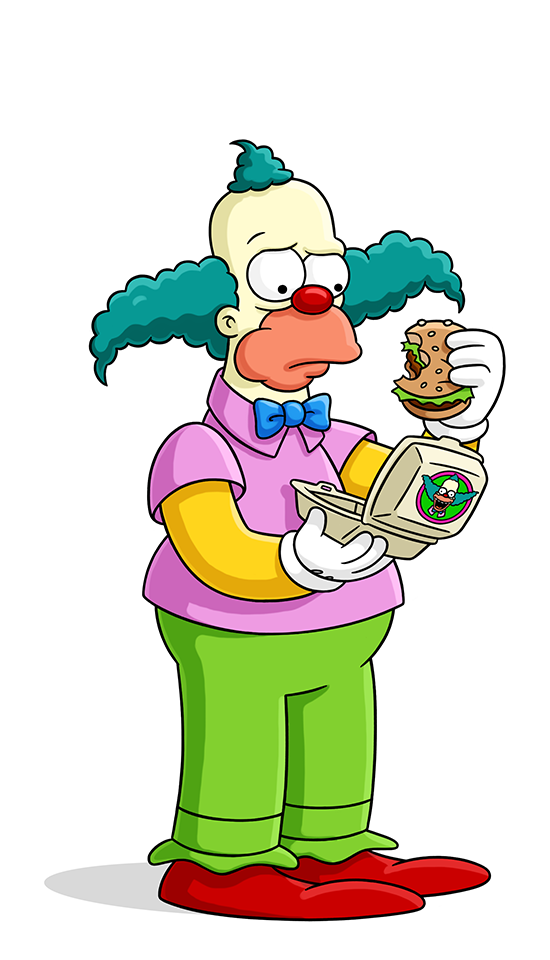 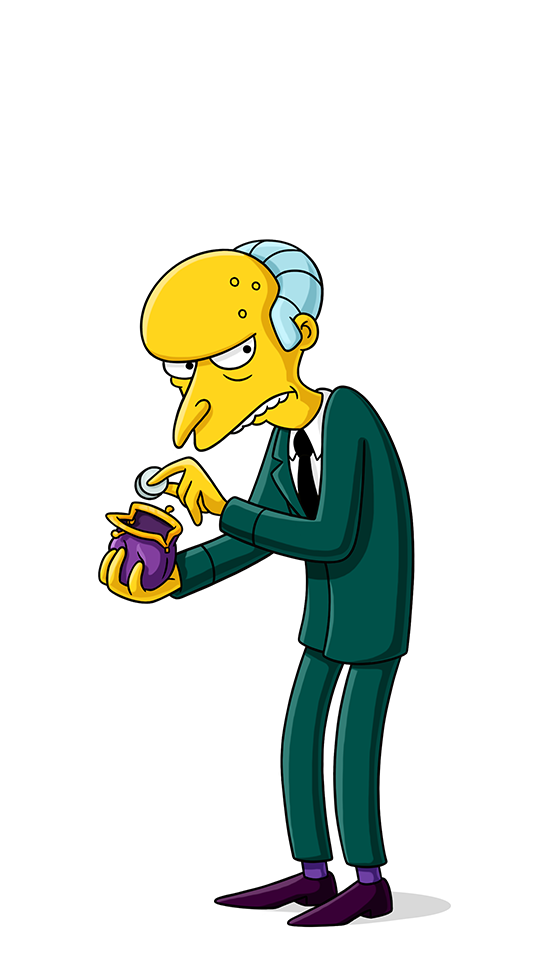 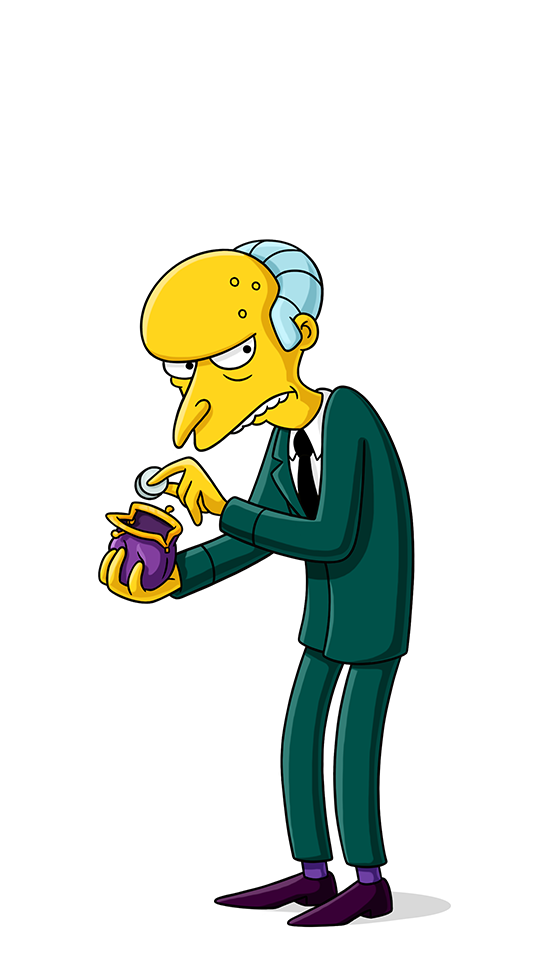 delegating her ballot
every voter expresses (in approval form) an opinion on 
    casting a ballot
    abstaining
(direct democracy)
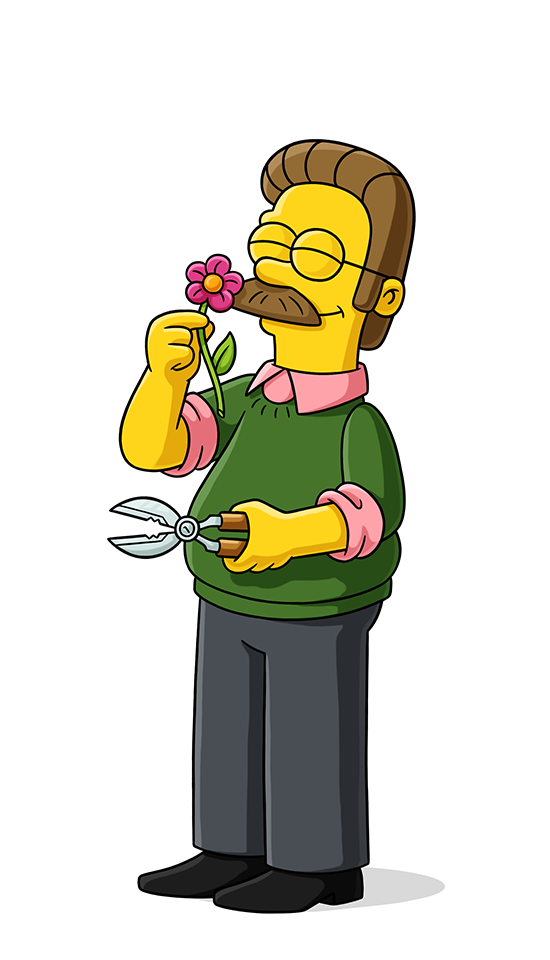 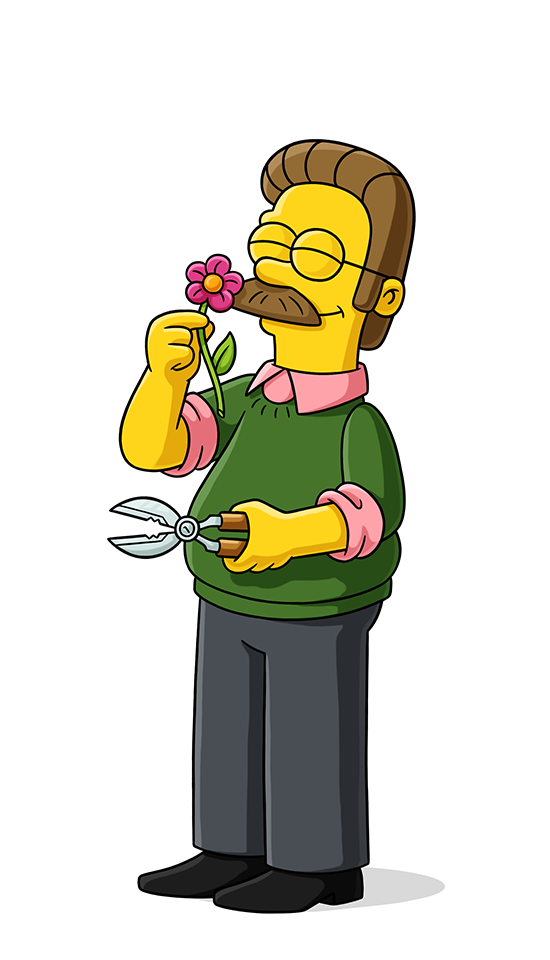 (representative
democracy)
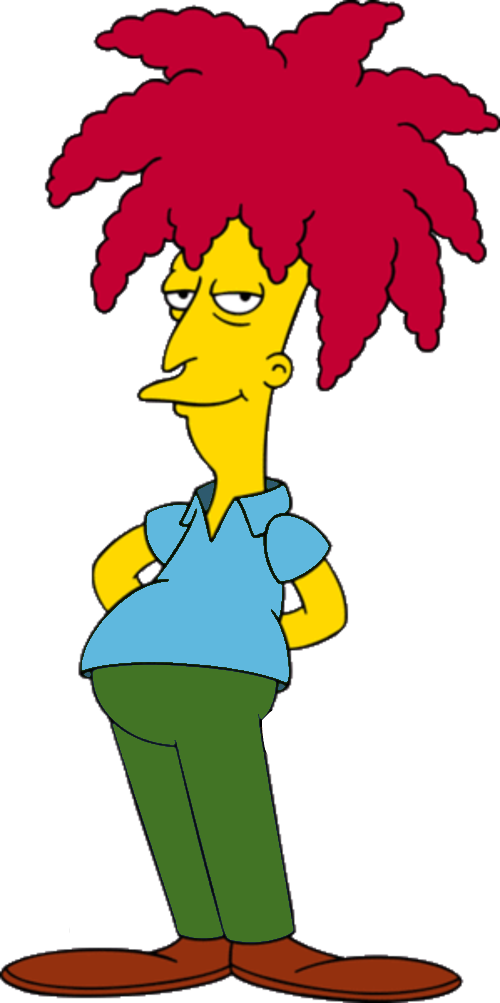 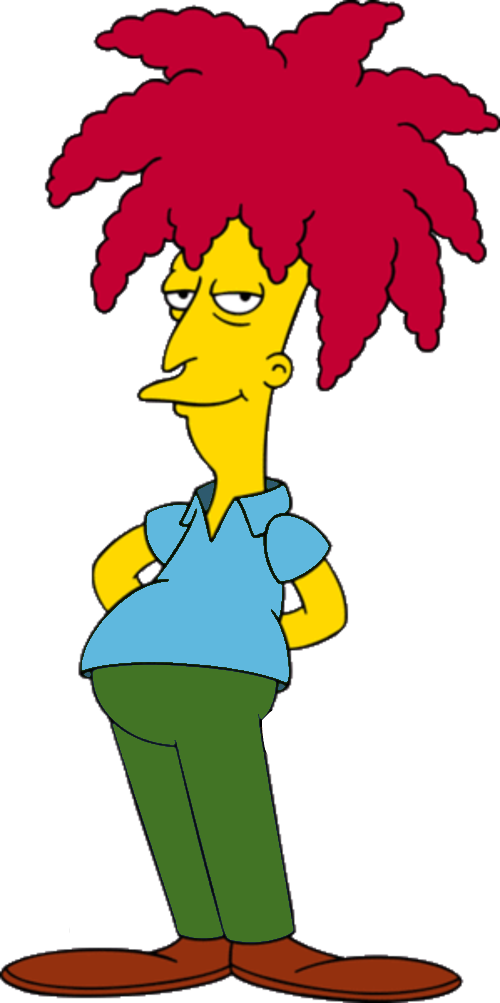 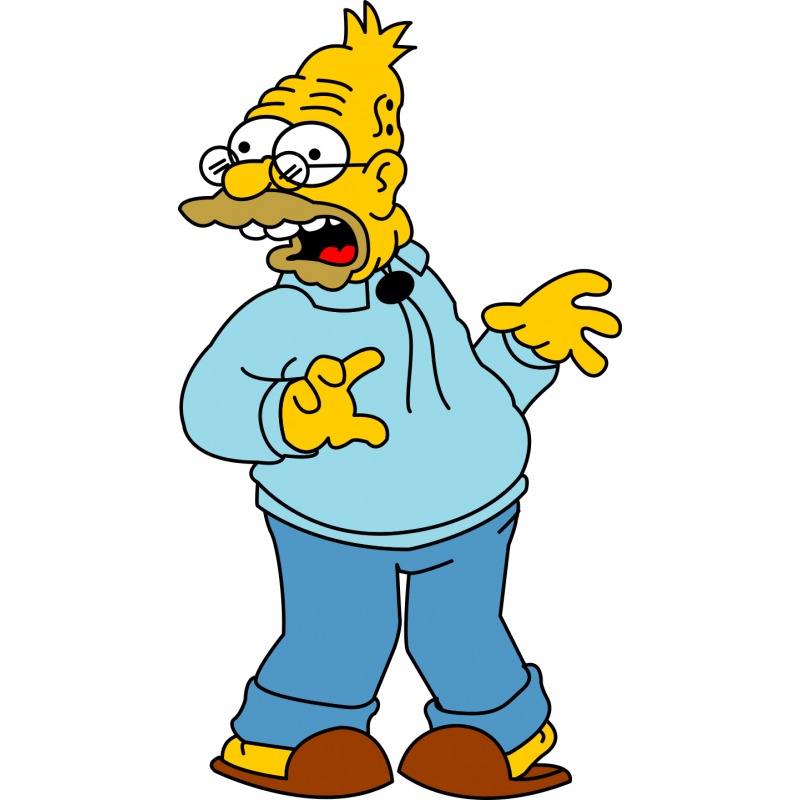 7
voter 2
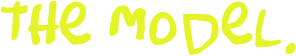 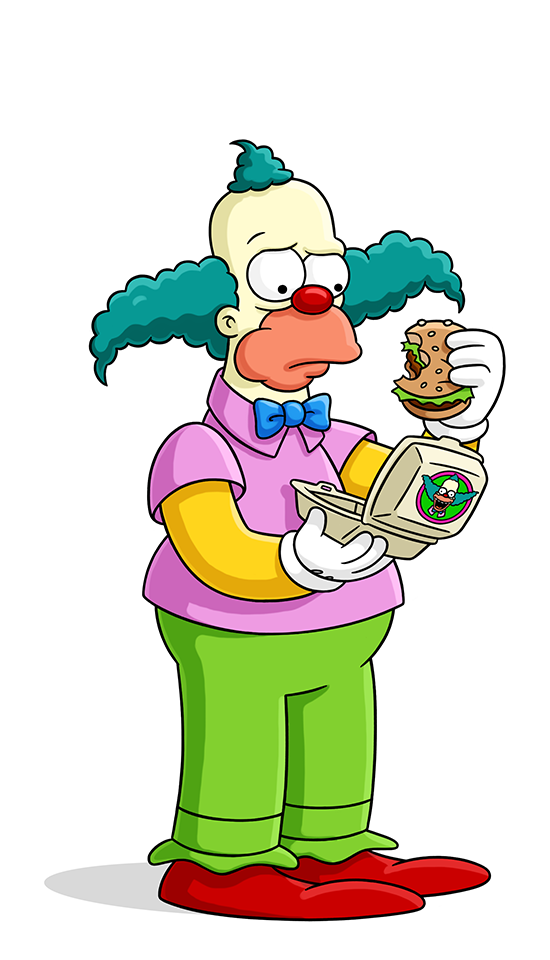 voter 3
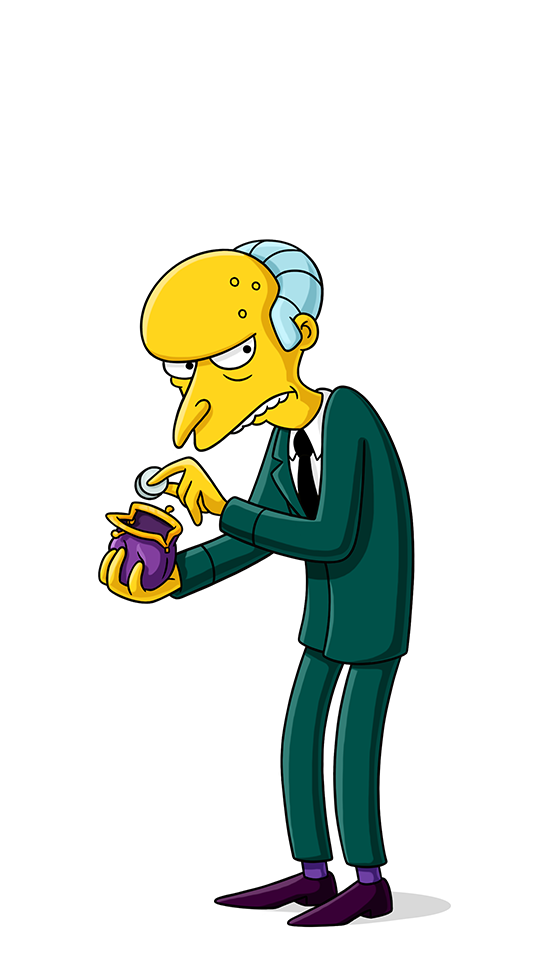 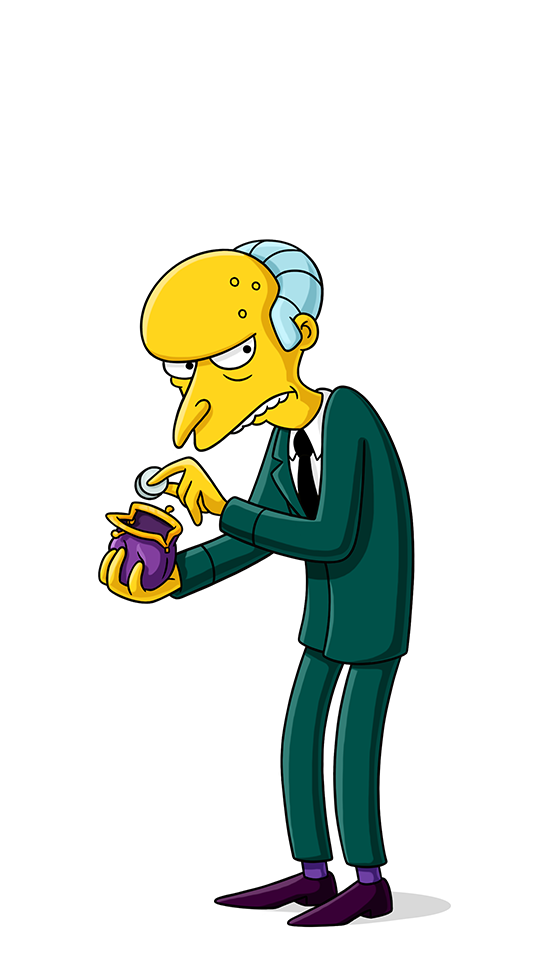 delegating her ballot
every voter expresses (in approval form) an opinion on 
    casting a ballot
    abstaining
voter 1
(direct democracy)
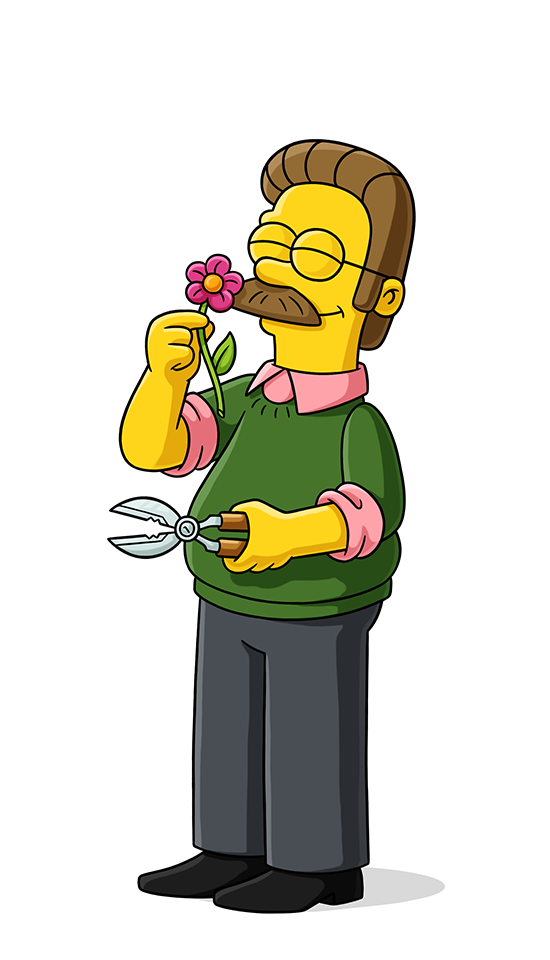 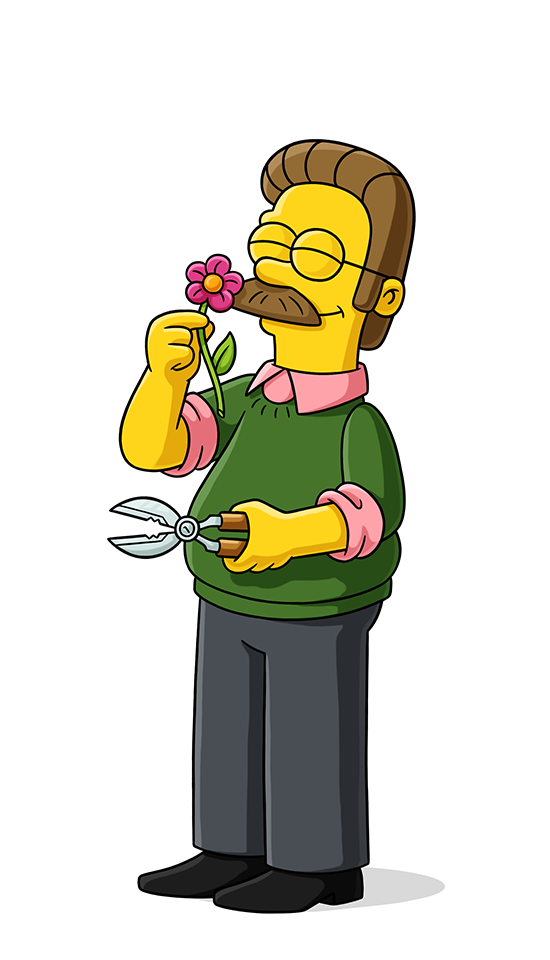 (representative
democracy)
voter 4
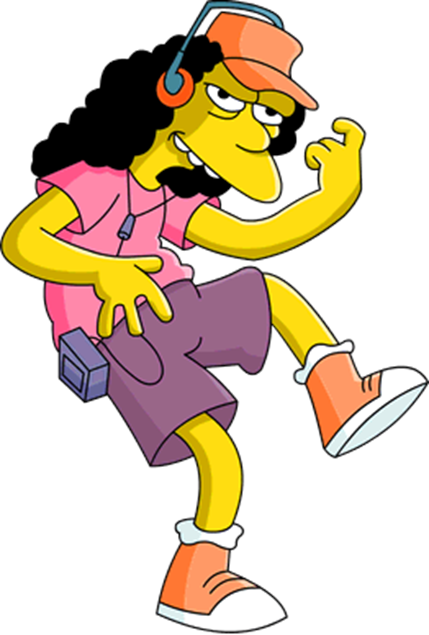 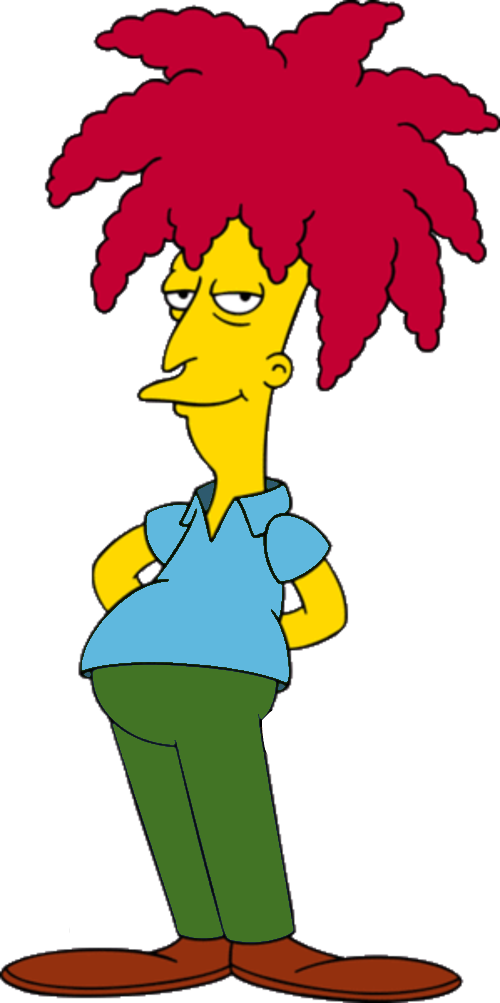 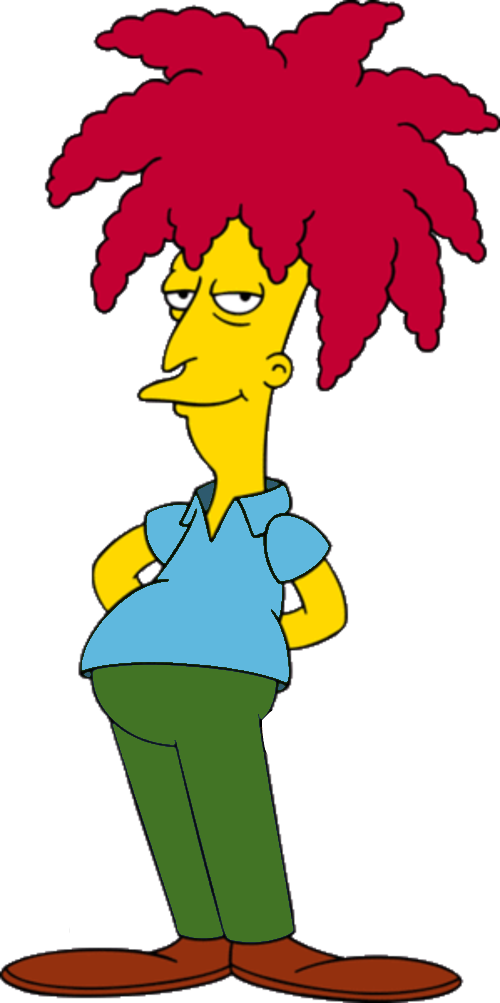 voter 5
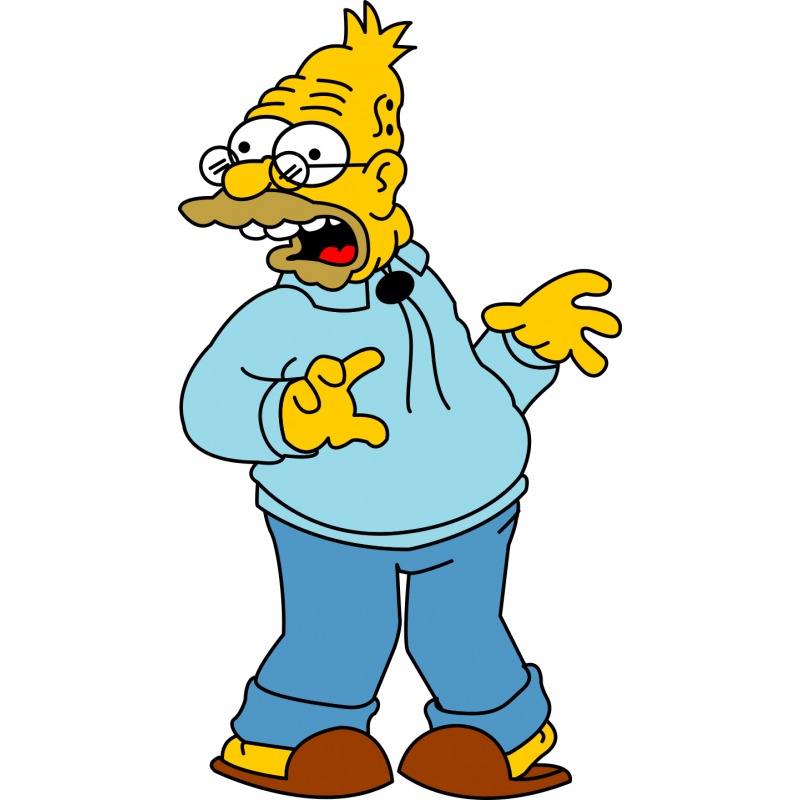 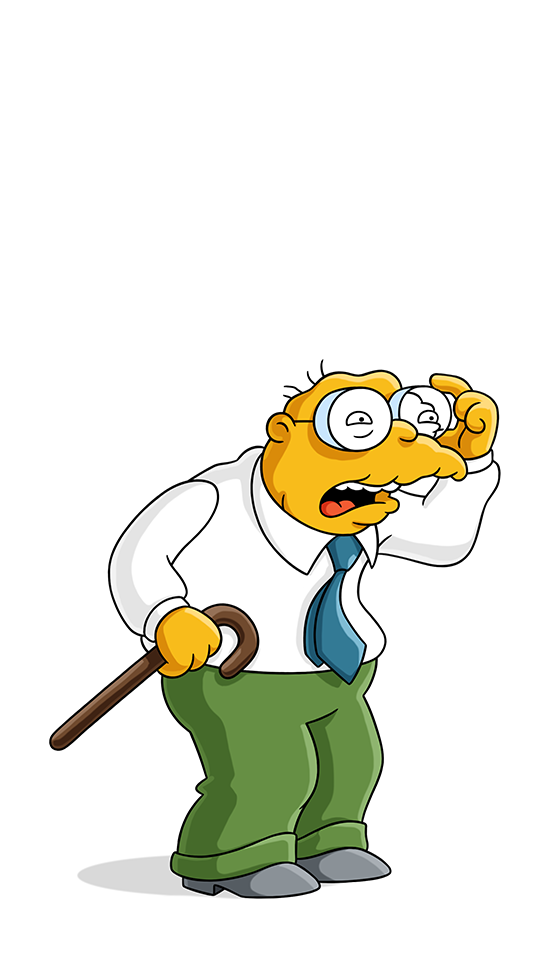 voter 8
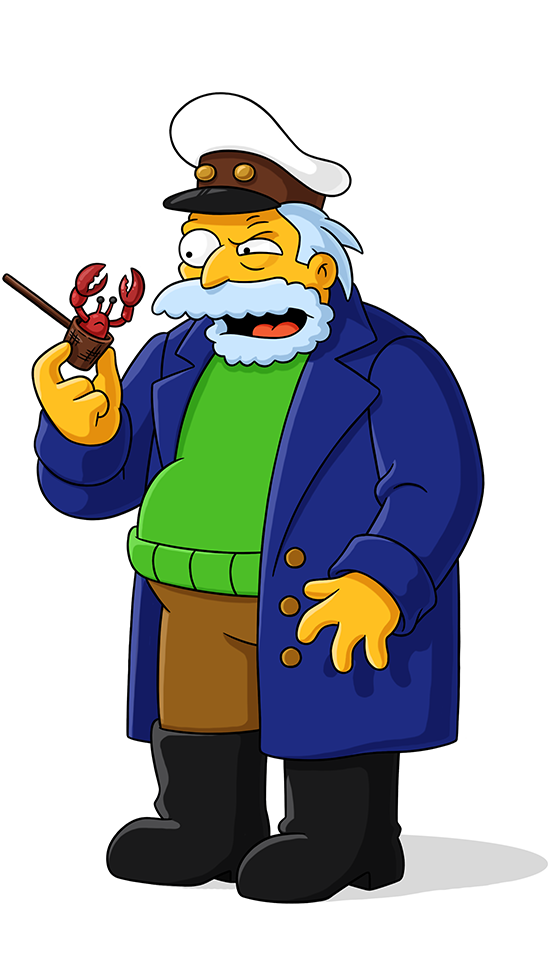 voter 7
voter 6
8
voter 2
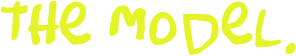 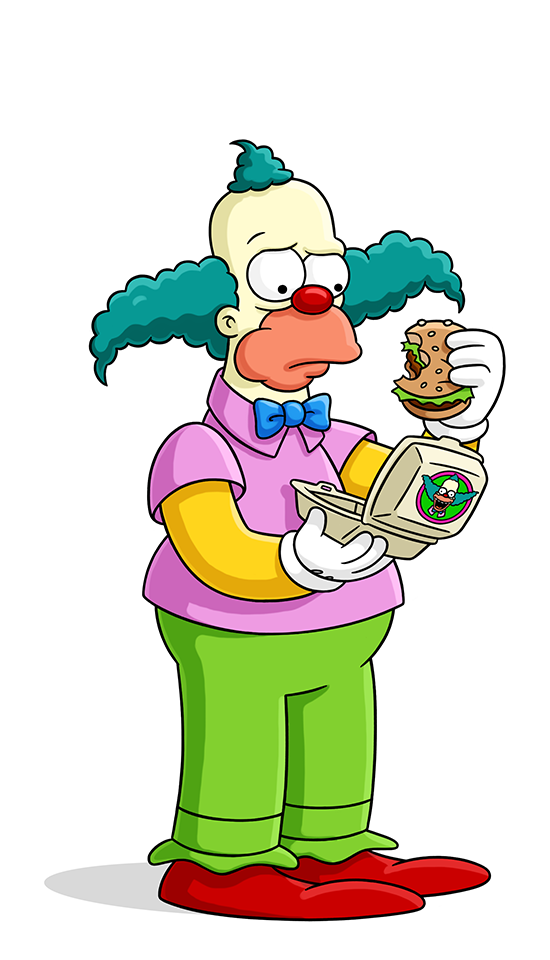 voter 3
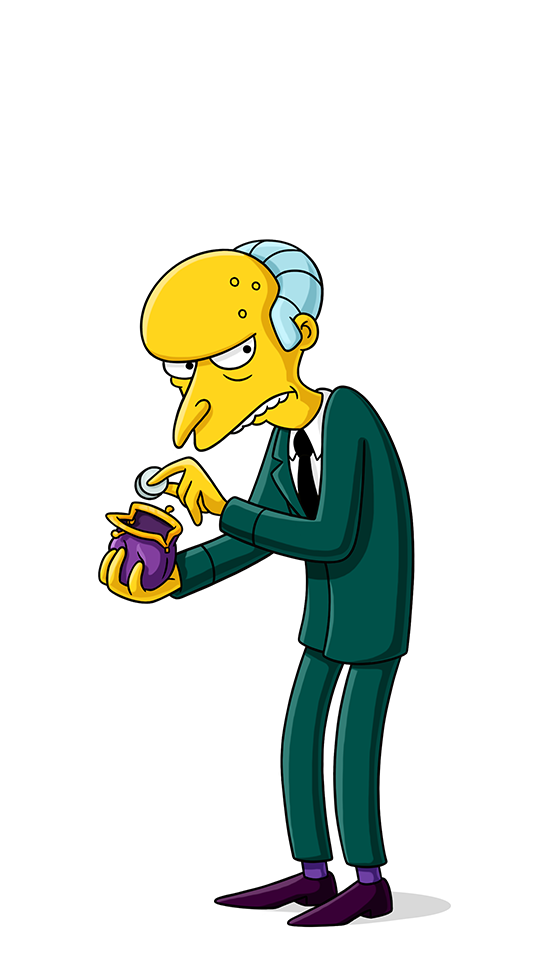 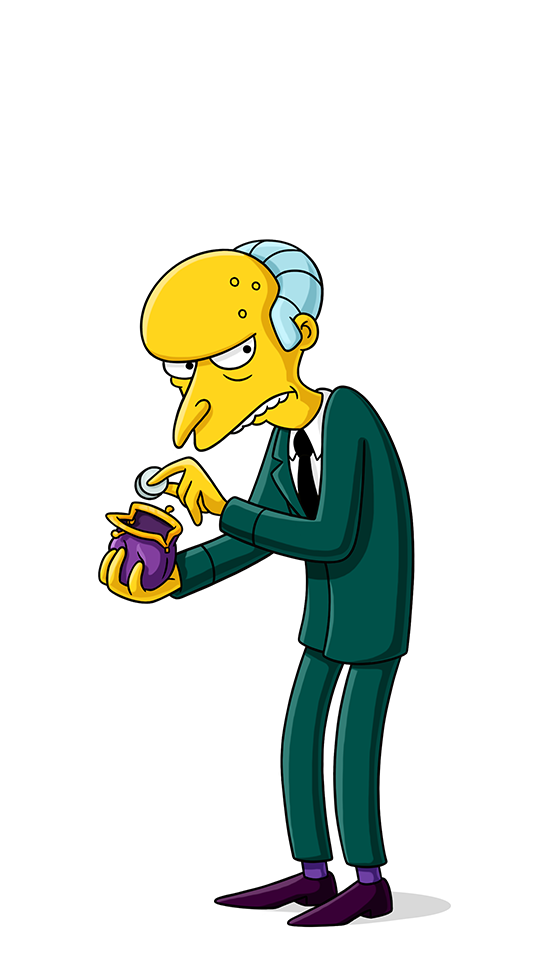 delegating her ballot
every voter expresses (in approval form) an opinion on 
    casting a ballot
    abstaining
voter 1
(direct democracy)
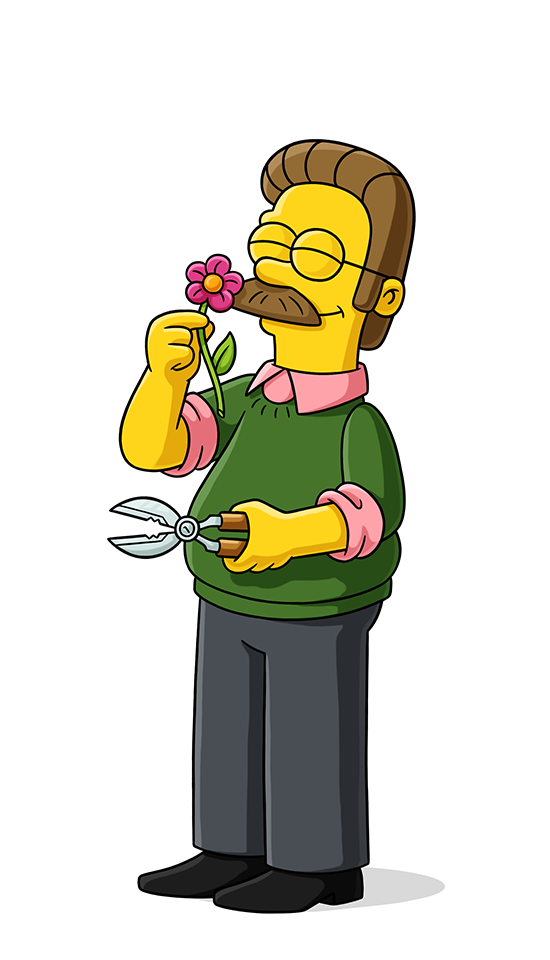 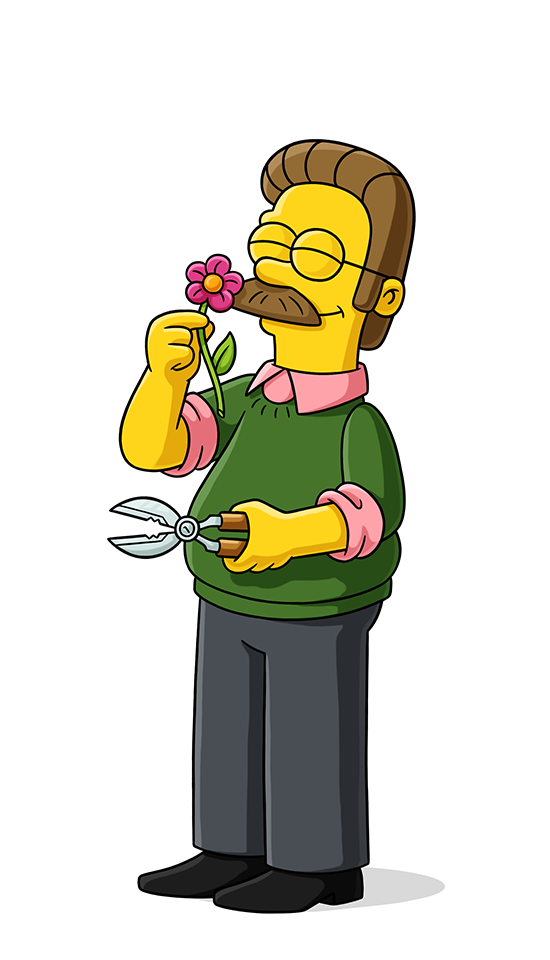 (representative
democracy)
voter 4
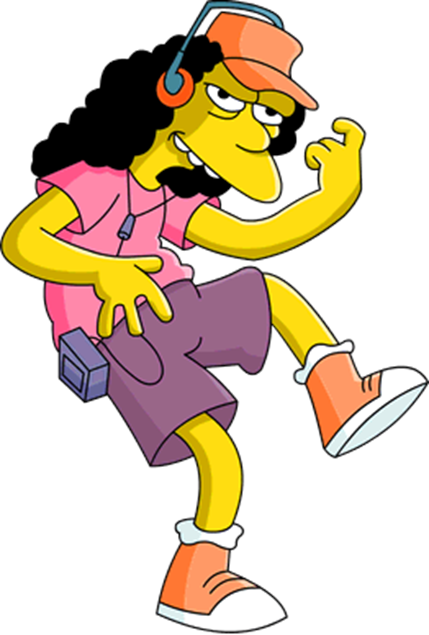 guru:   a voter who casts a ballot
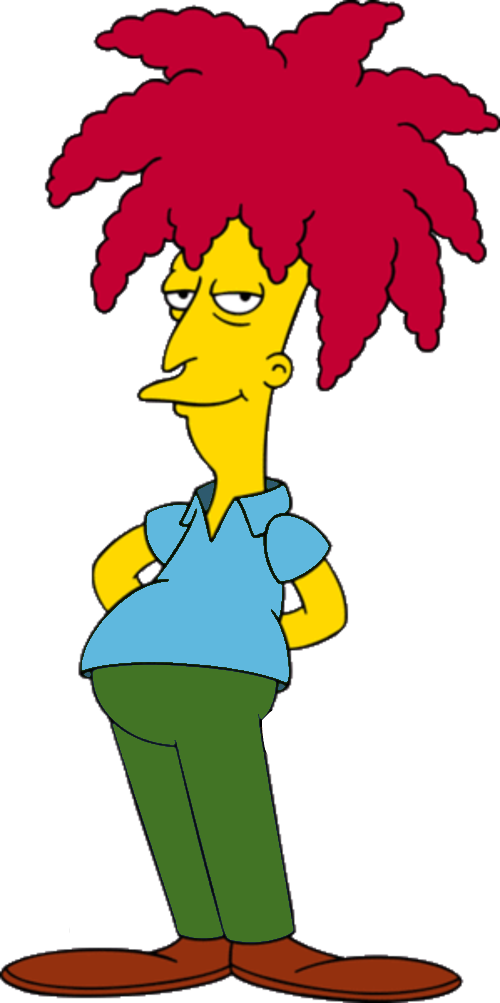 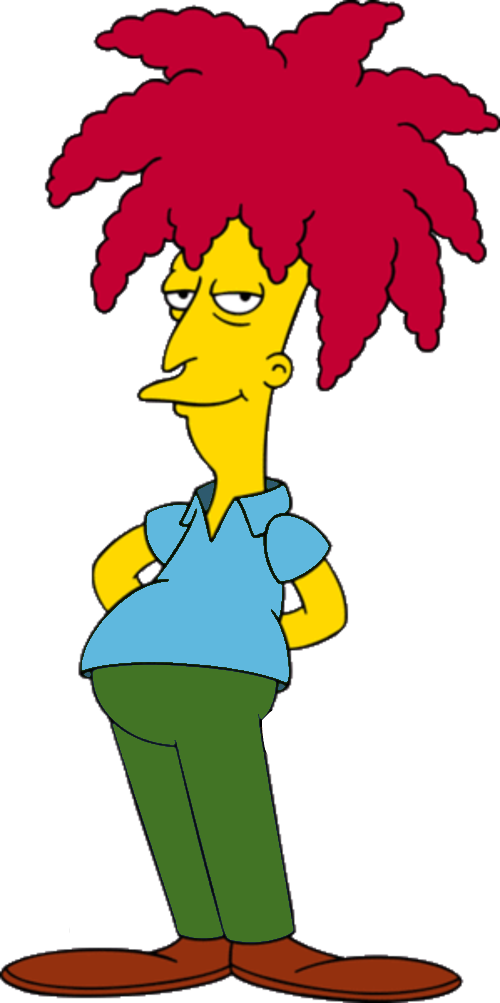 voter 5
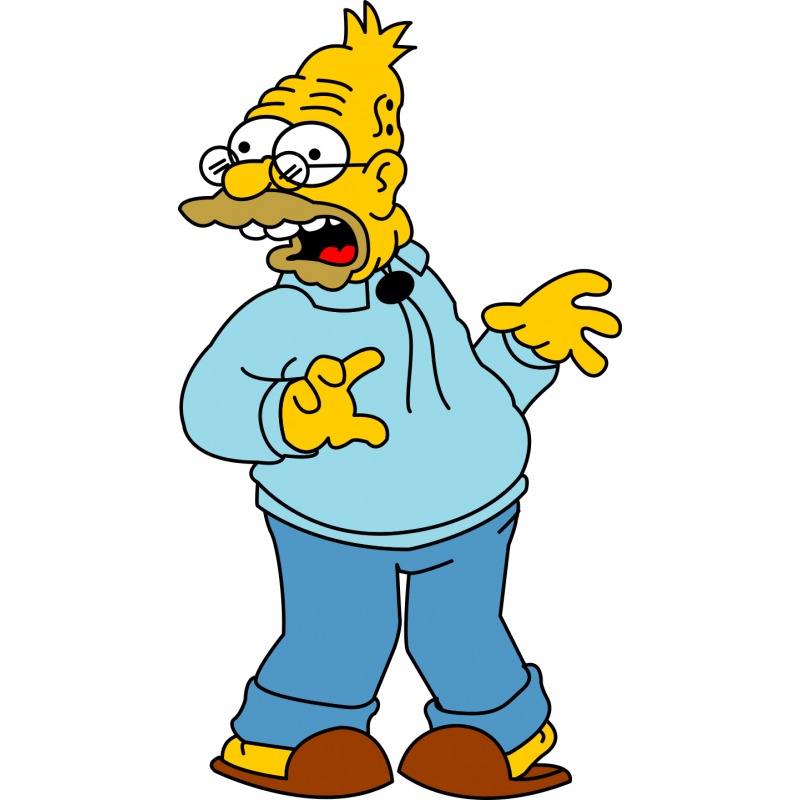 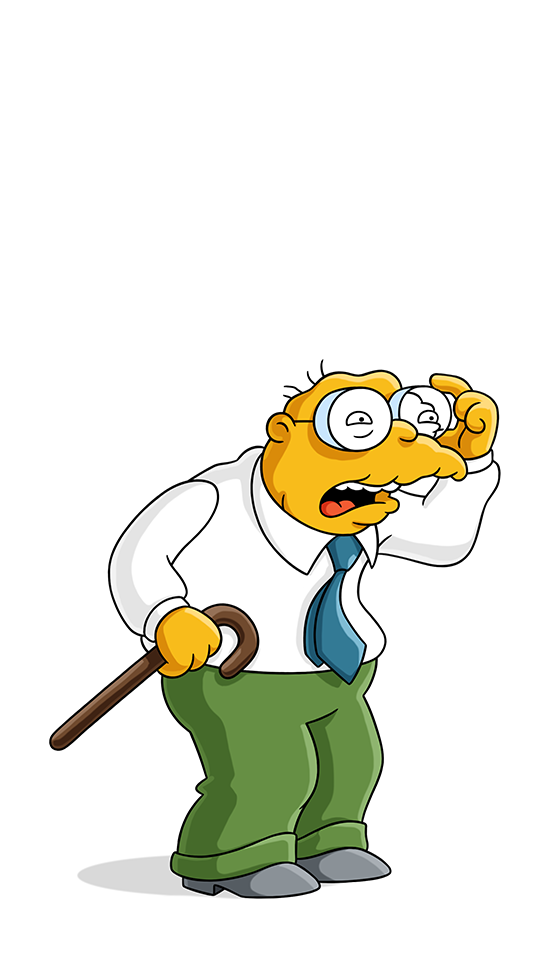 voter 8
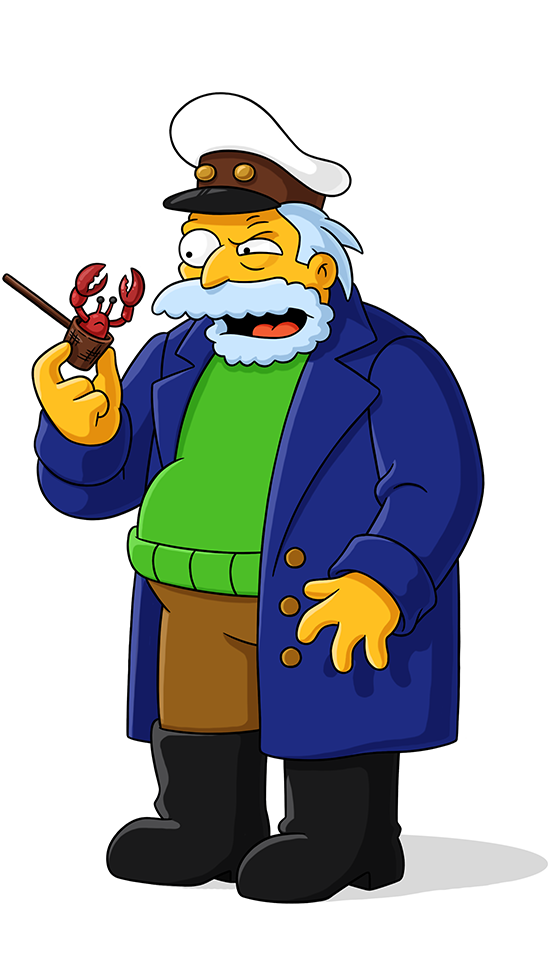 voter 7
voter 6
9
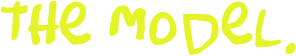 delegating her ballot
every voter expresses (in approval form) an opinion on 
    casting a ballot
    abstaining
(direct democracy)
(representative
democracy)
guru:   a voter who casts a ballot
How is the set of gurus determined?
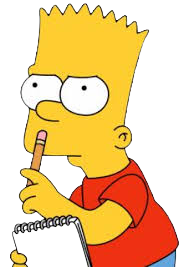 10
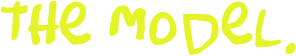 delegating her ballot
every voter expresses (in approval form) an opinion on 
    casting a ballot
    abstaining
(direct democracy)
(representative
democracy)
guru:   a voter who casts a ballot
How is the set of gurus determined?
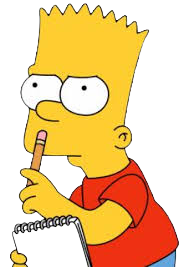 CENTRALIZED
MECHANISM!
11
CENTRALIZED
MECHANISM!
final decision for every voter regarding
-vote
-abstain
-delegate
12
CENTRALIZED
MECHANISM!
final decision for every voter regarding
-vote
-abstain
-delegate
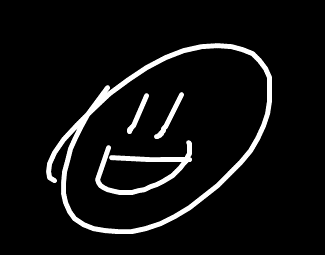 some voters will be satisfied 
others will not be
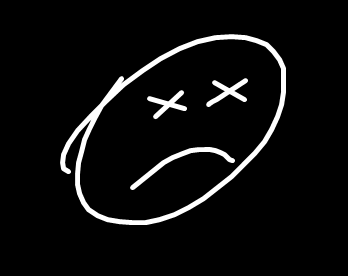 13
voter 2
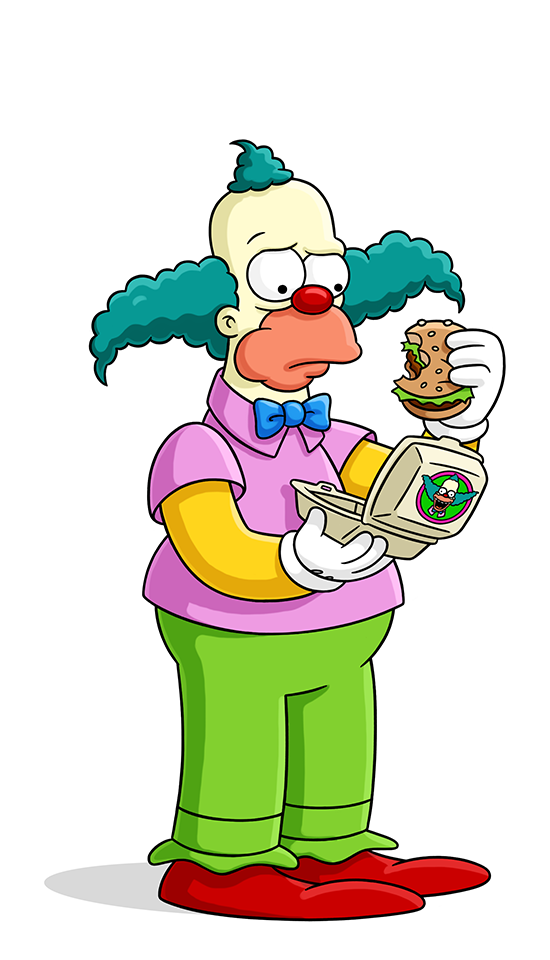 voter 3
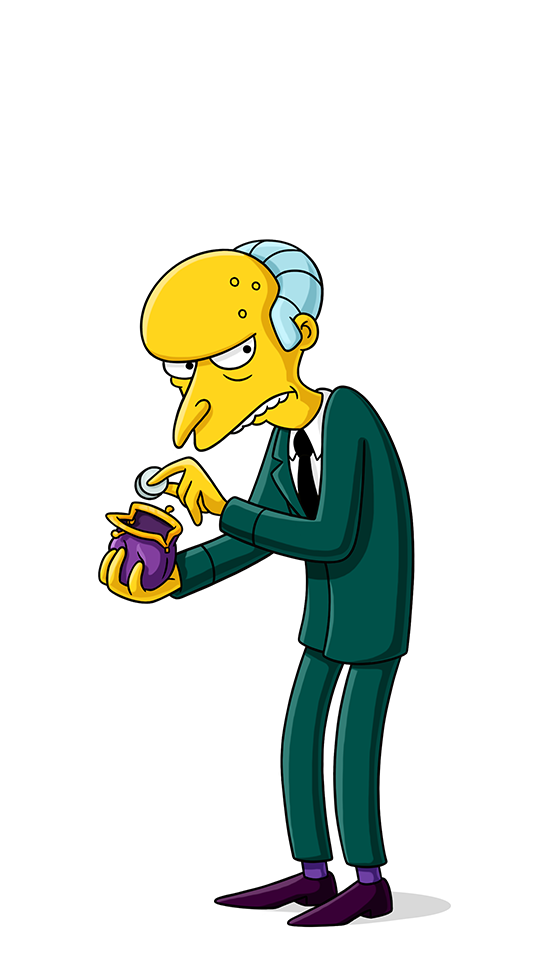 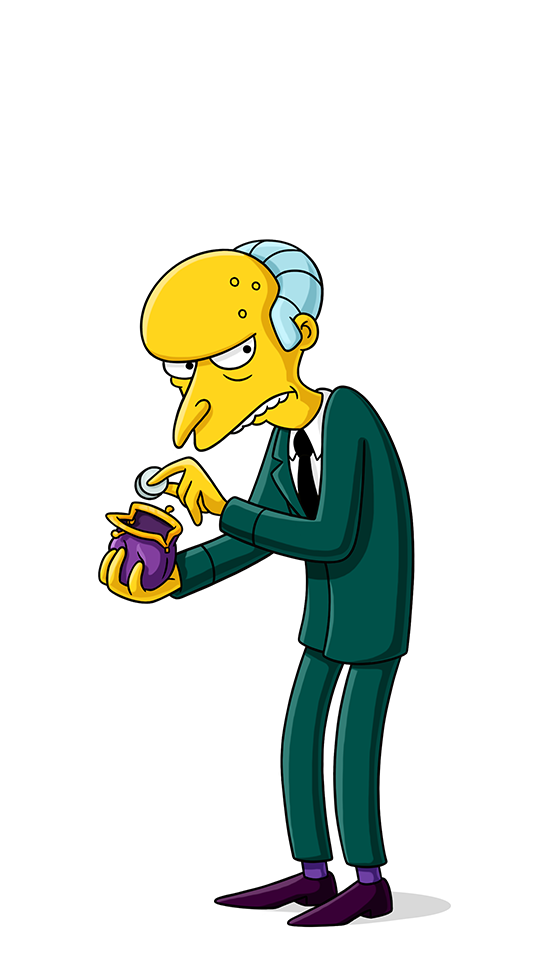 voter 1
voter 1
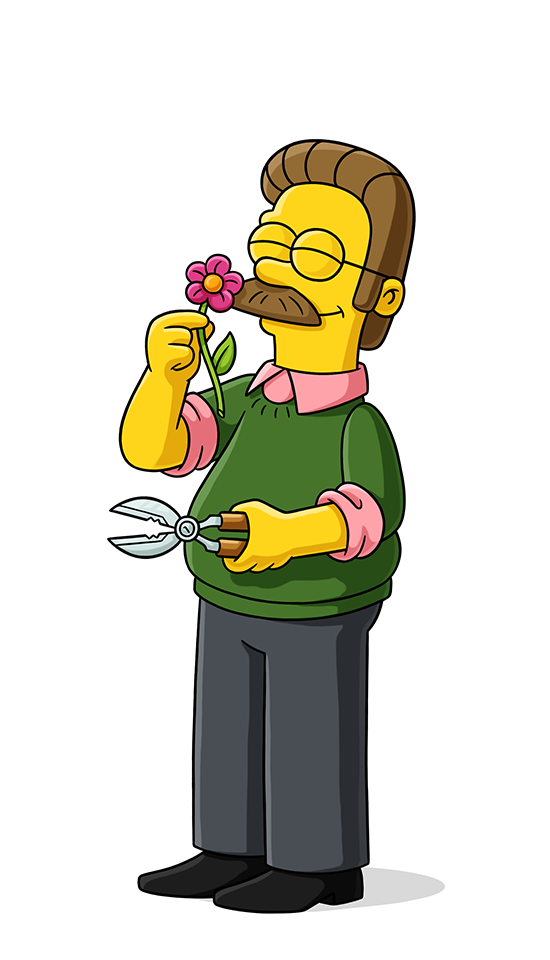 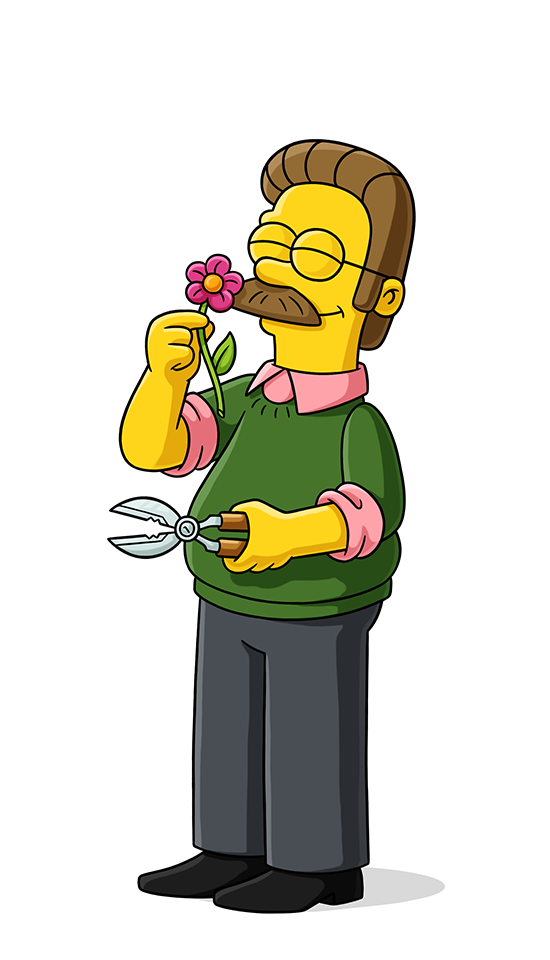 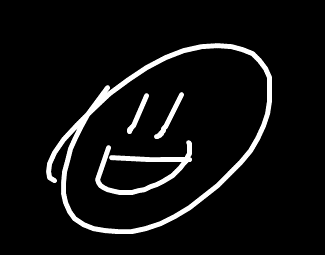 some voters will be satisfied 
others will not be
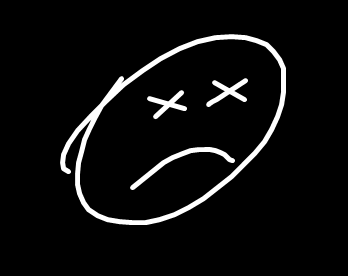 voter 4
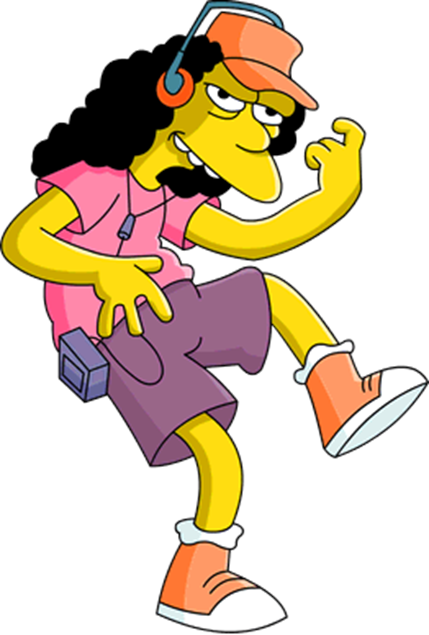 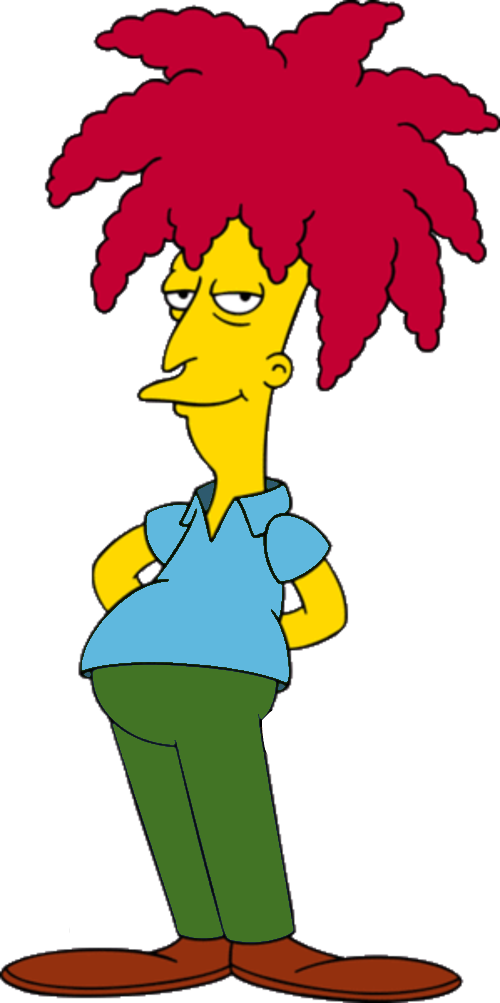 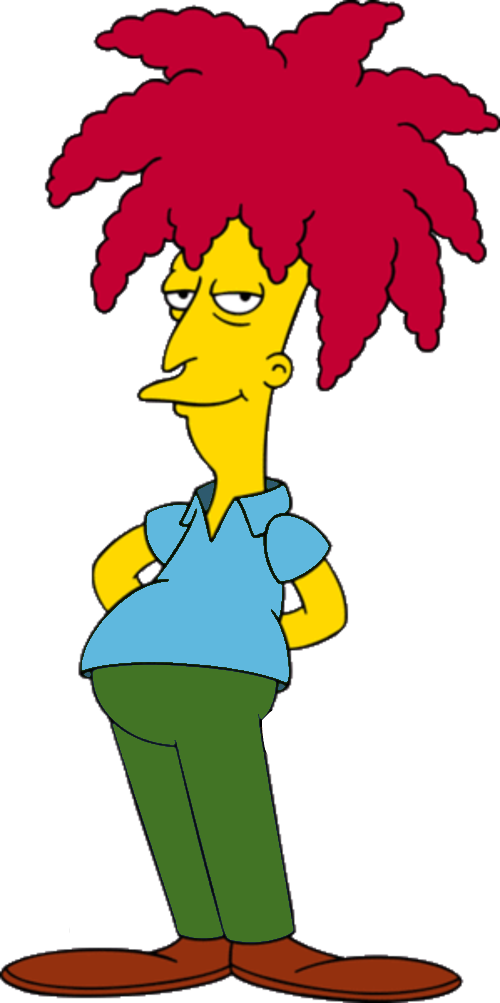 voter 5
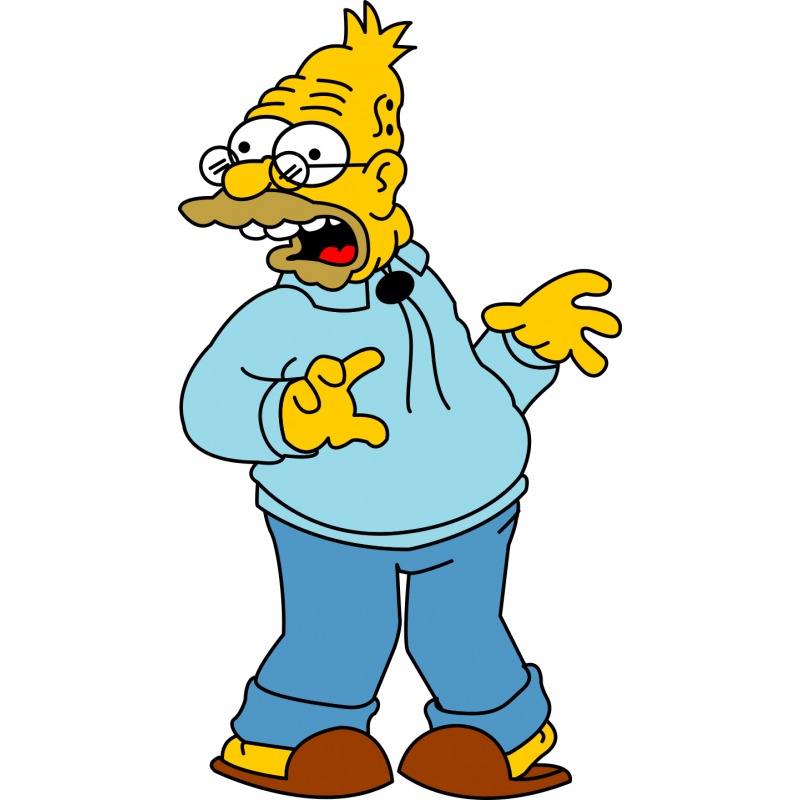 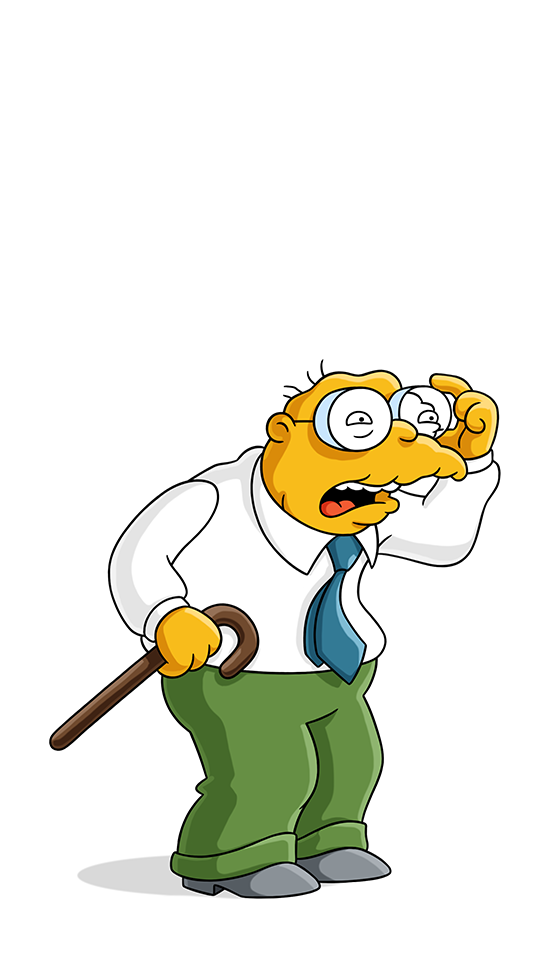 voter 8
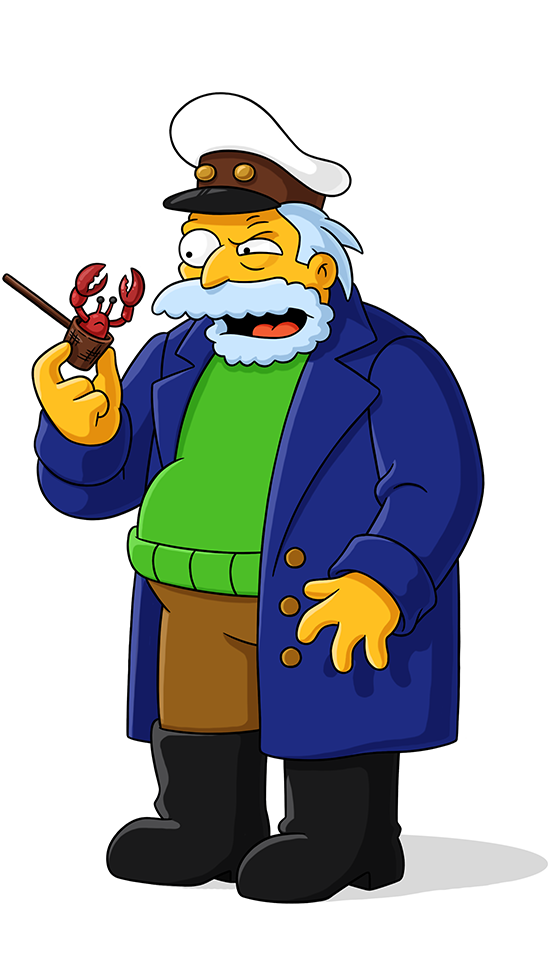 voter 7
voter 6
14
voter 2
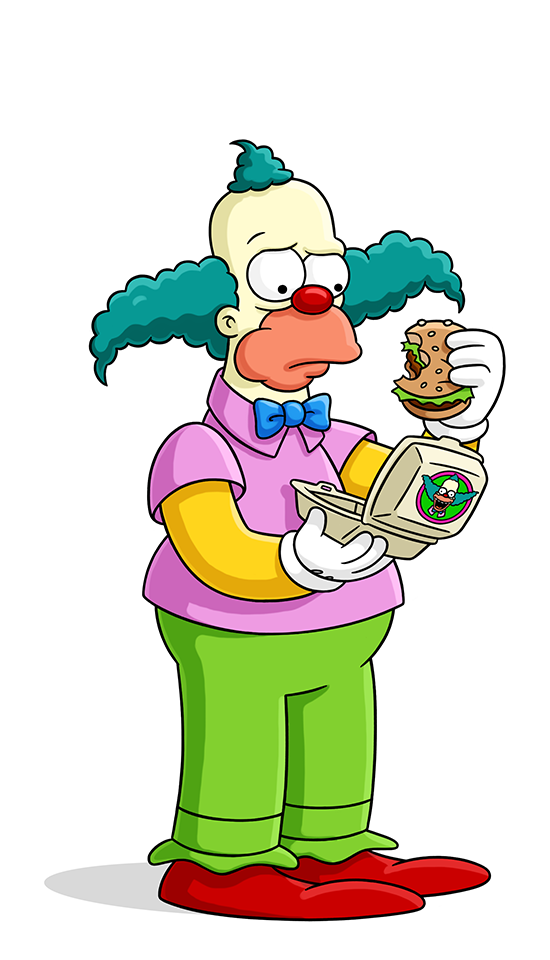 voter 3
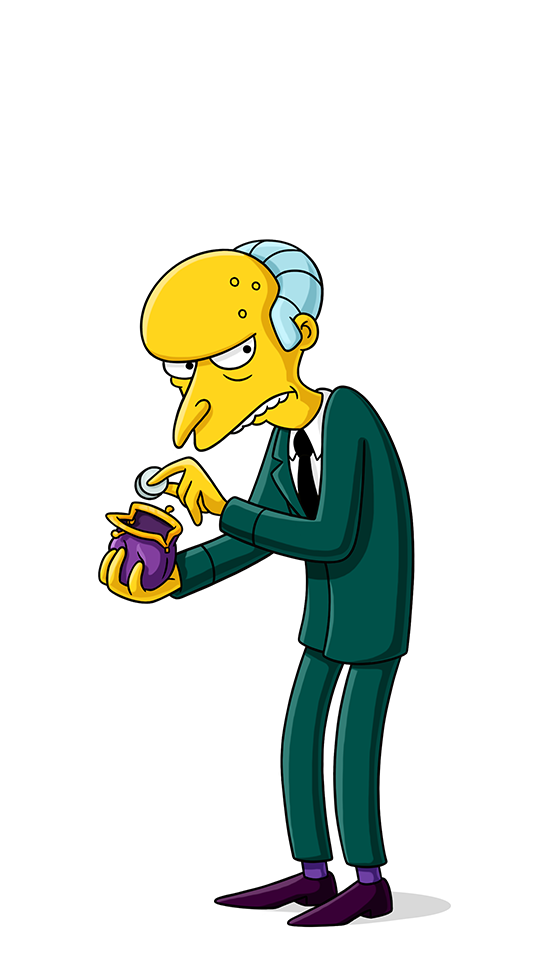 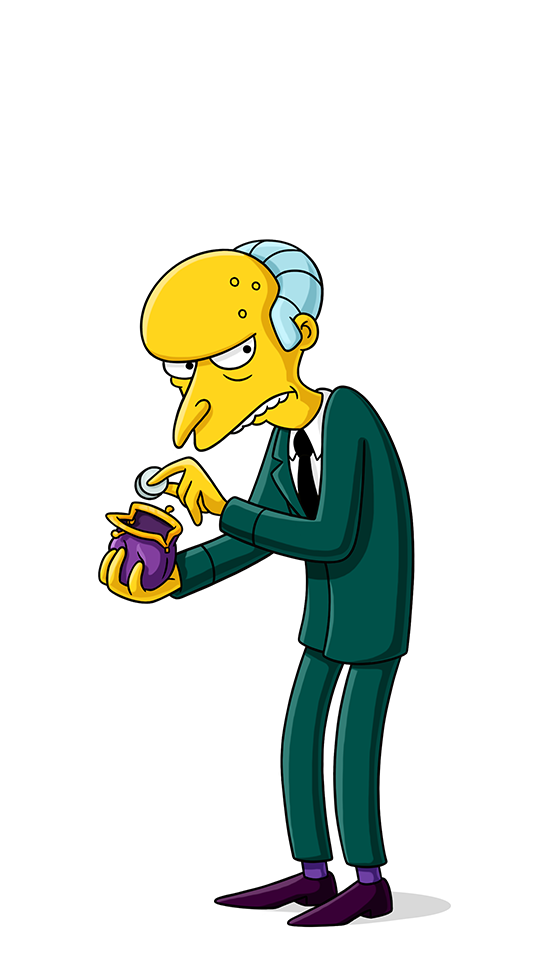 voter 1
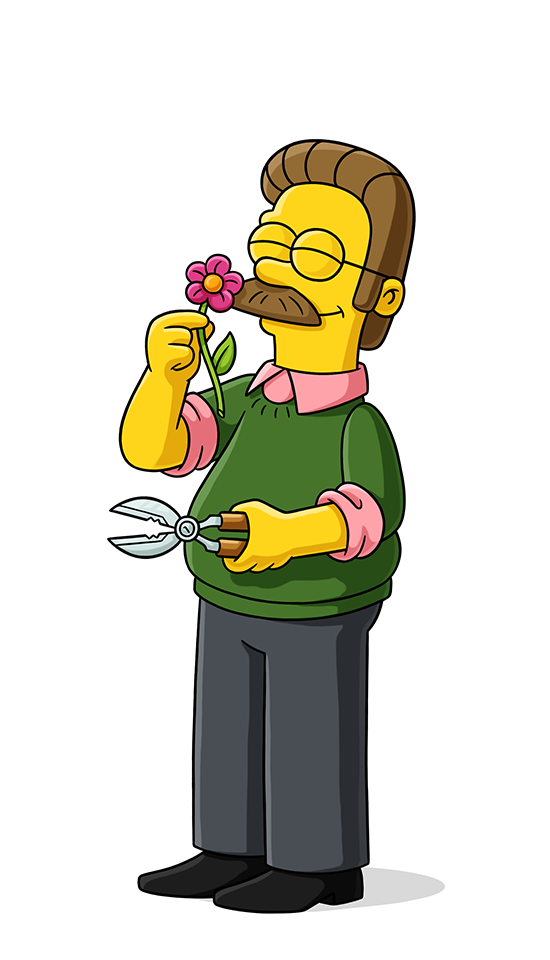 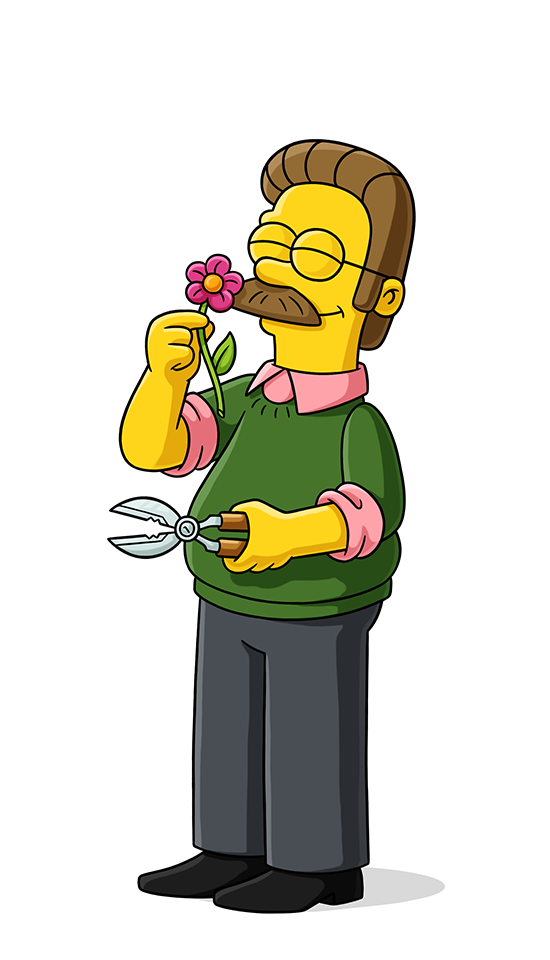 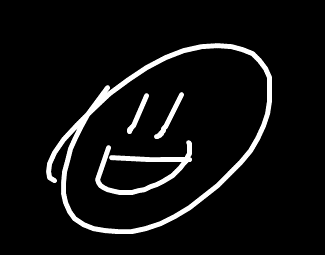 some voters will be satisfied 
others will not be
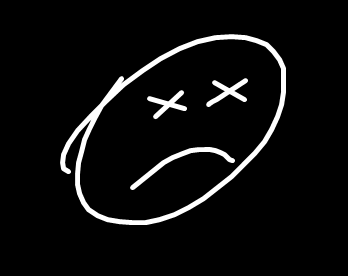 voter 4
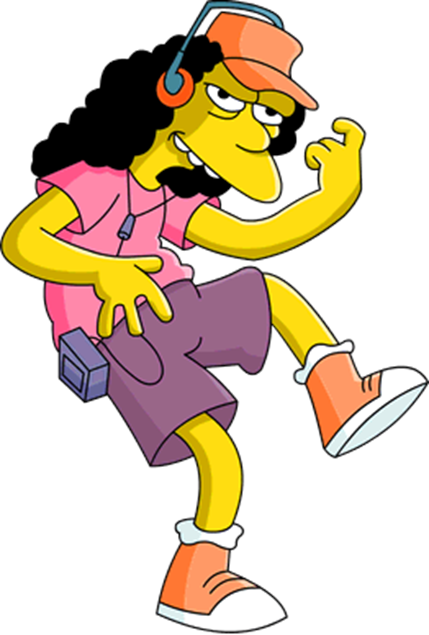 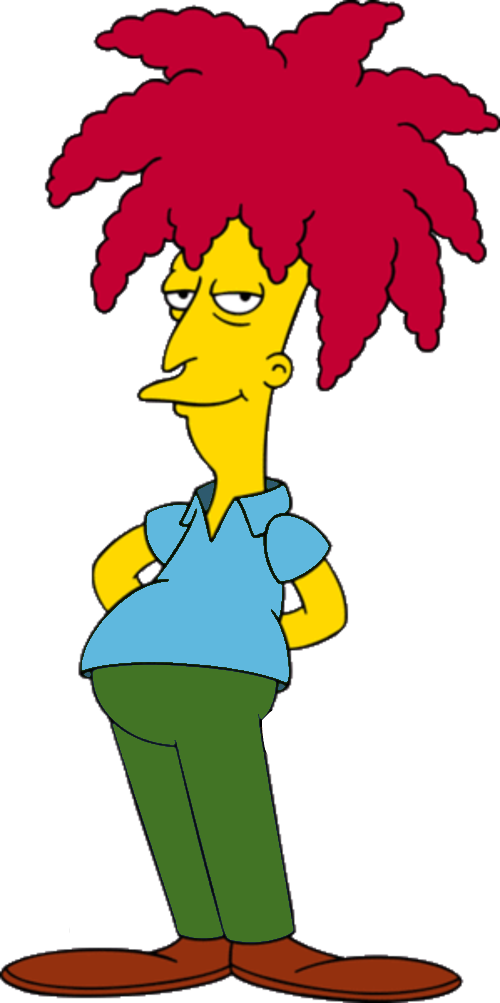 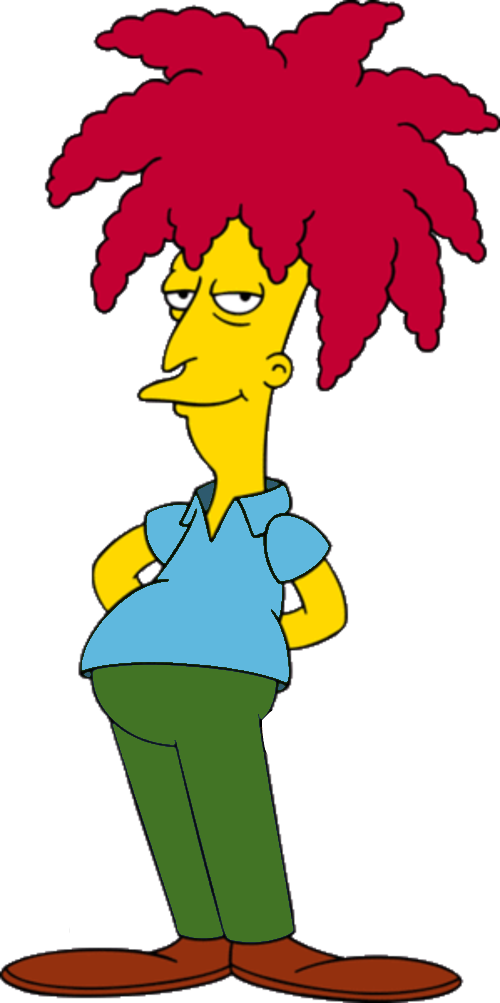 voter 5
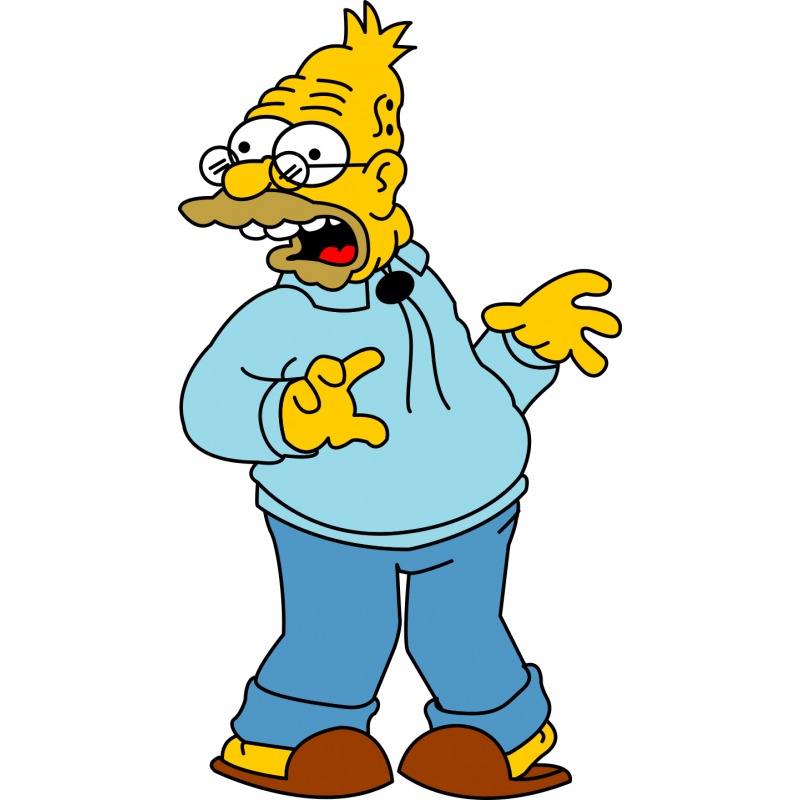 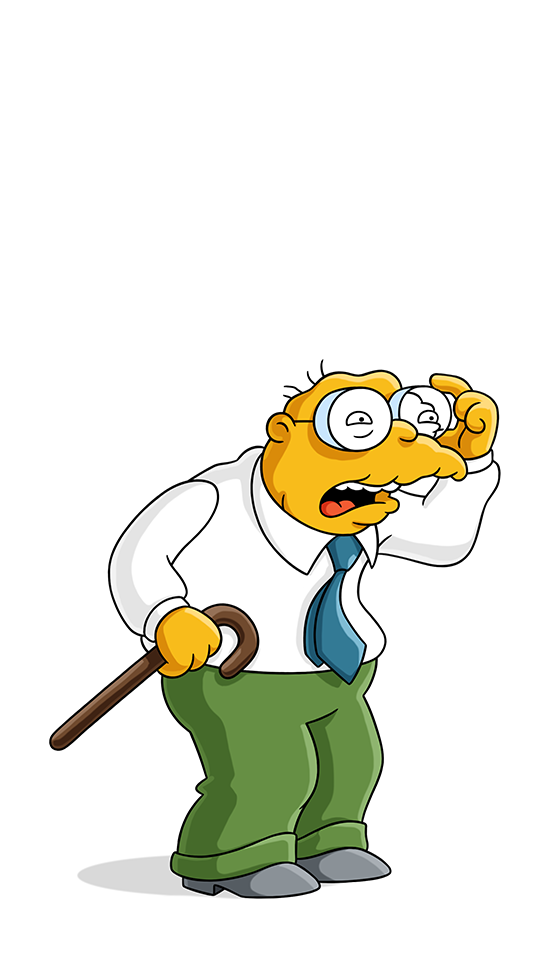 voter 8
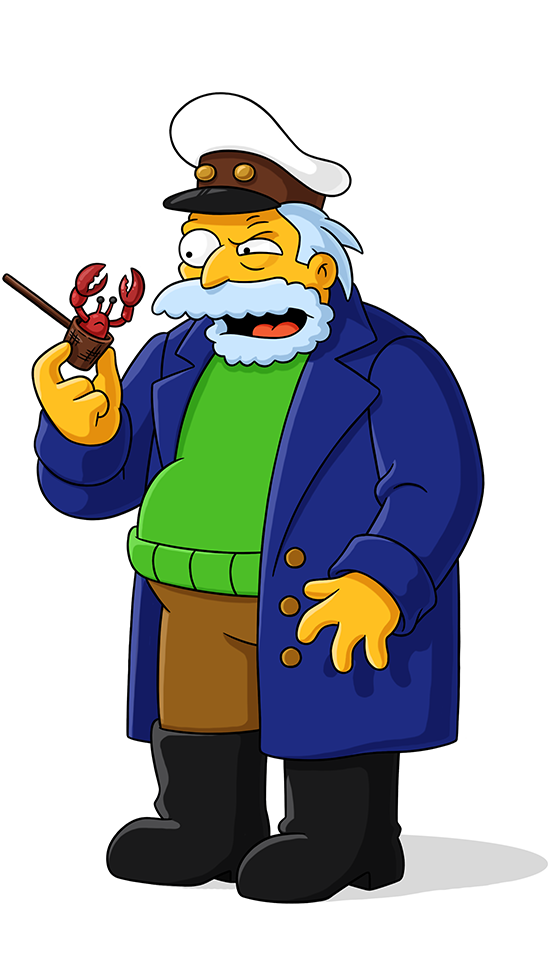 voter 7
voter 6
15
voter 2
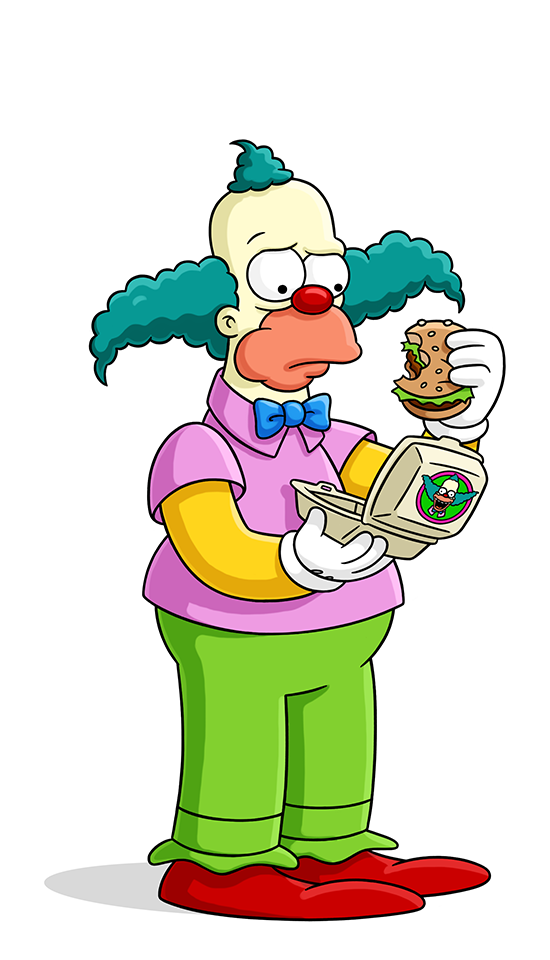 voter 3
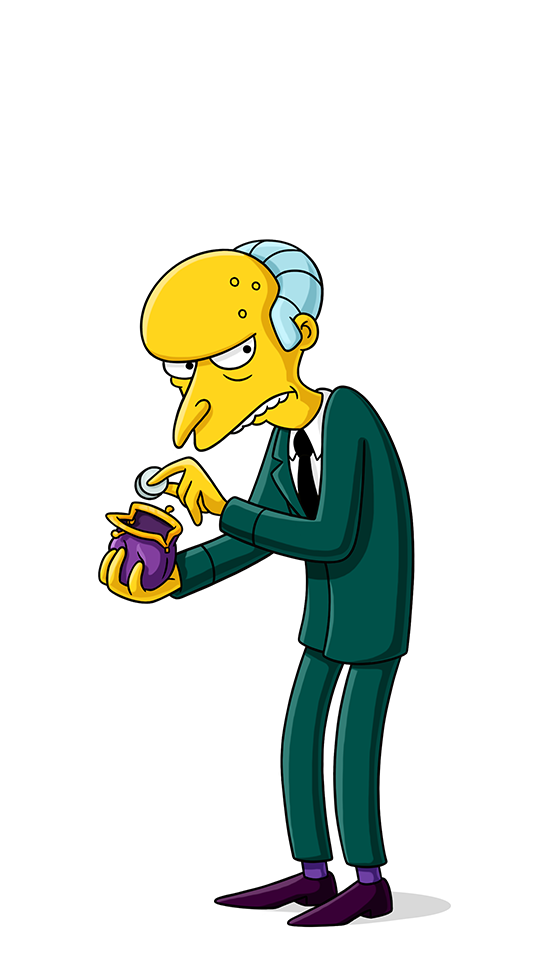 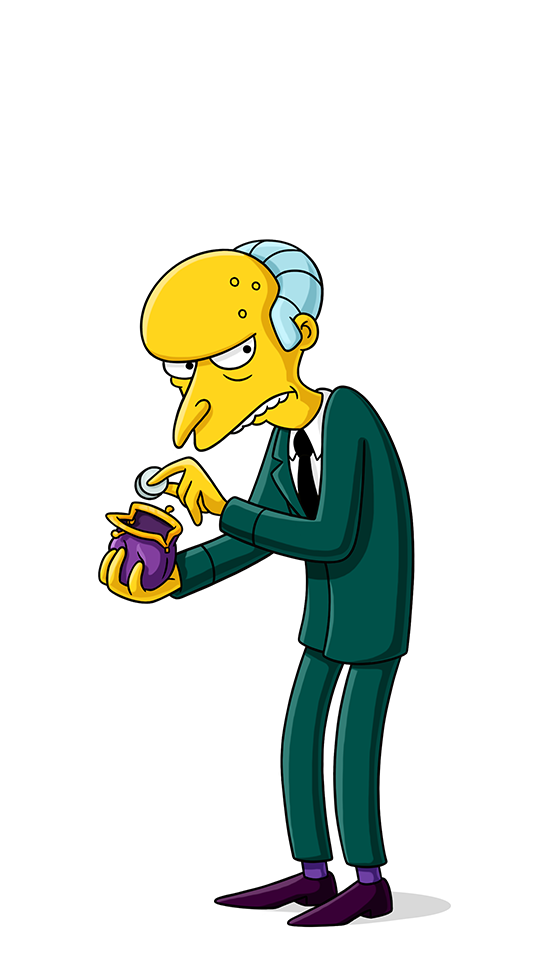 voter 1
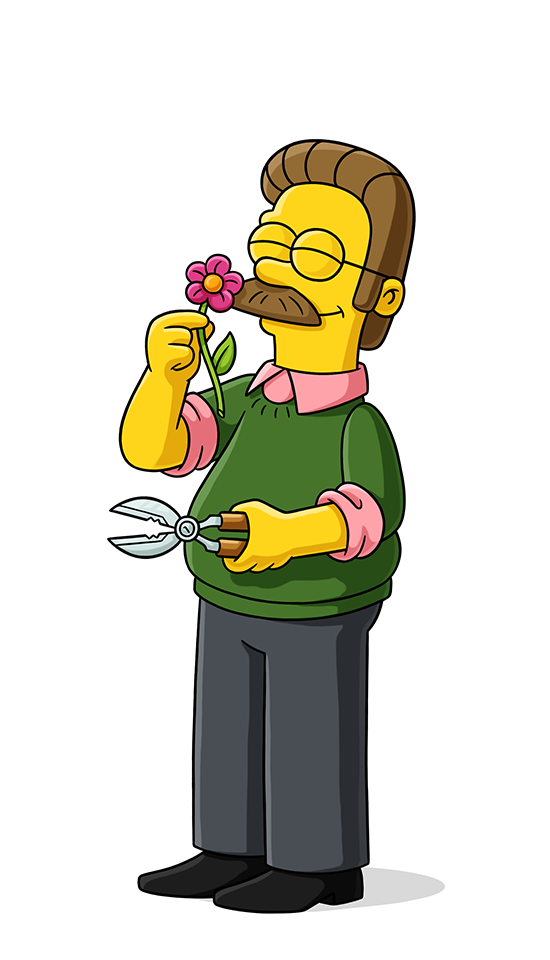 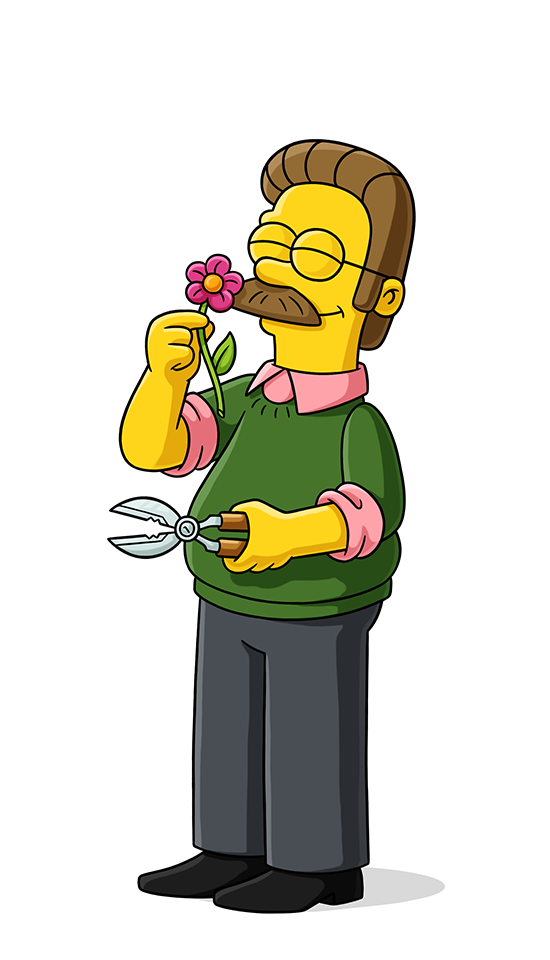 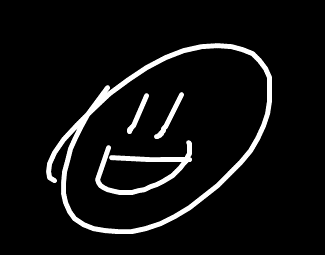 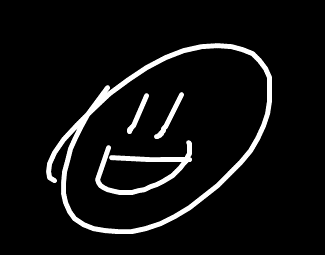 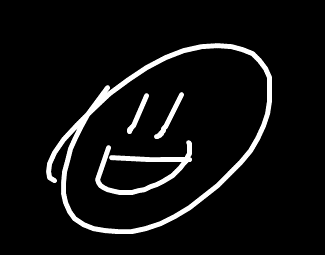 some voters will be satisfied 
others will not be
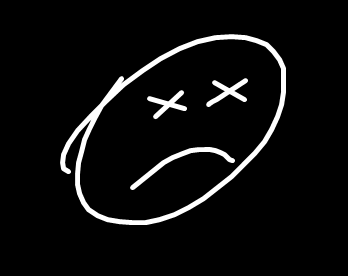 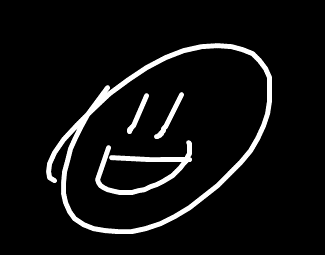 voter 4
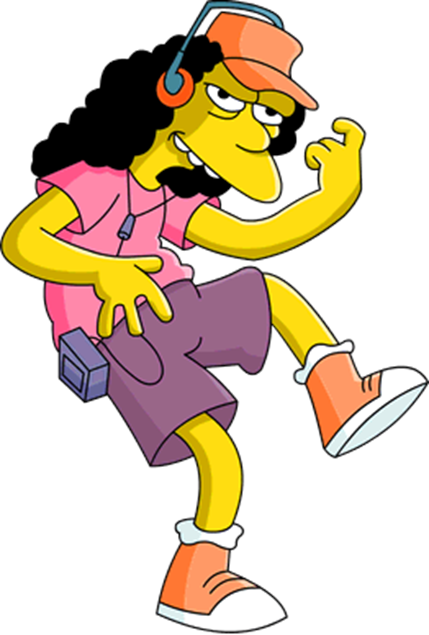 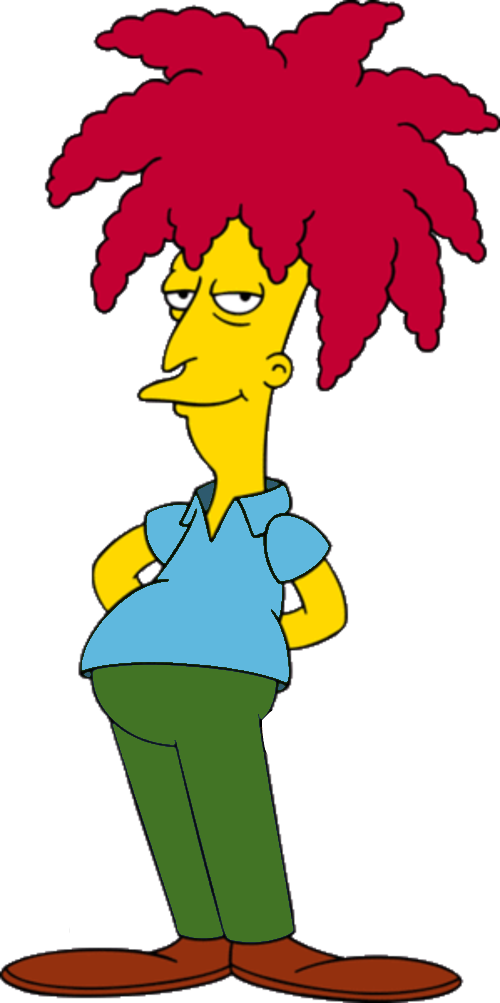 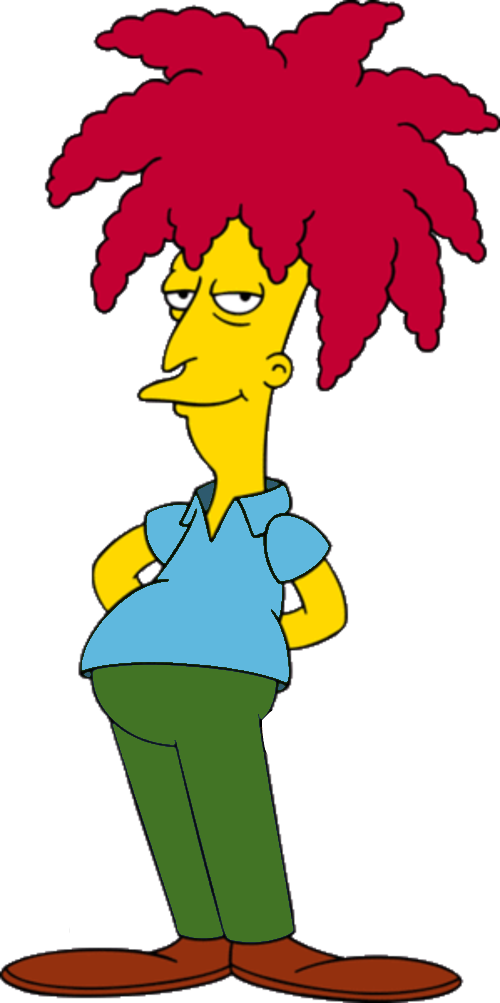 voter 5
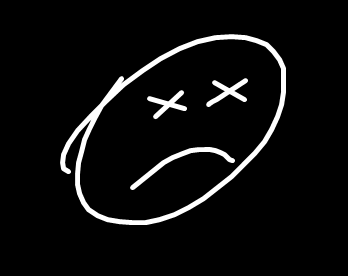 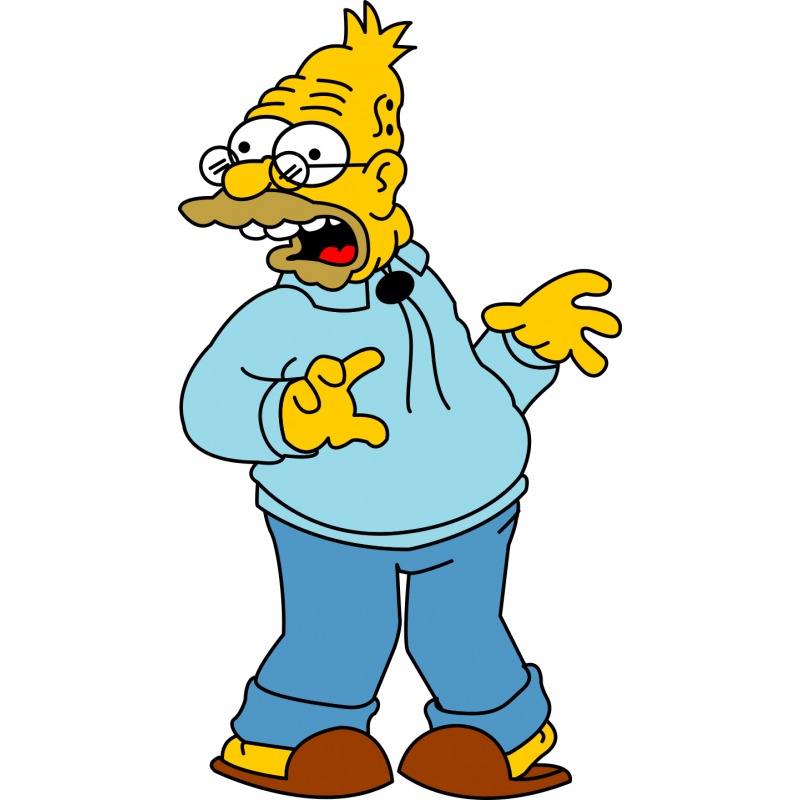 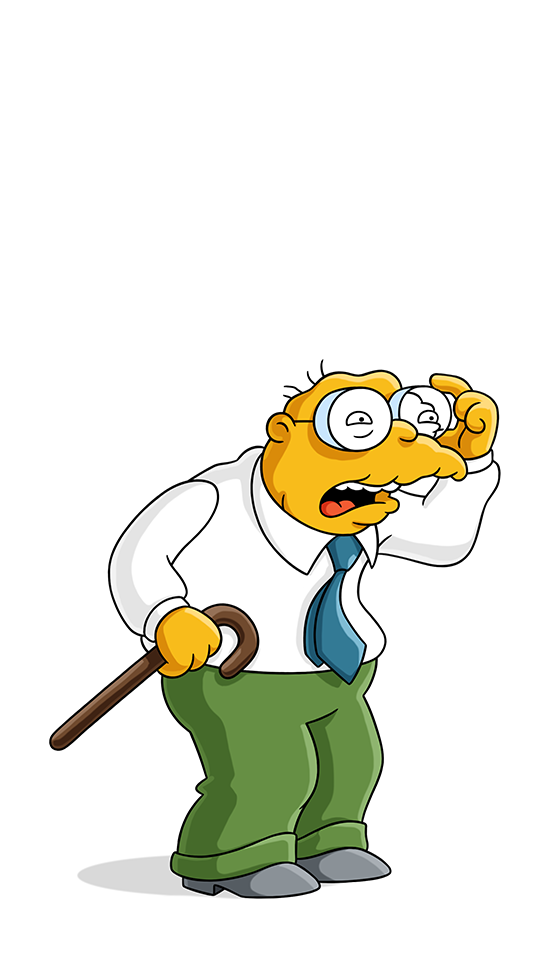 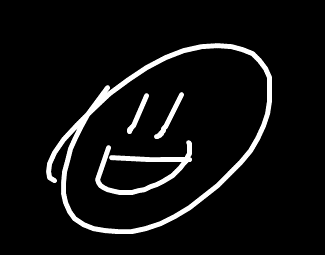 voter 8
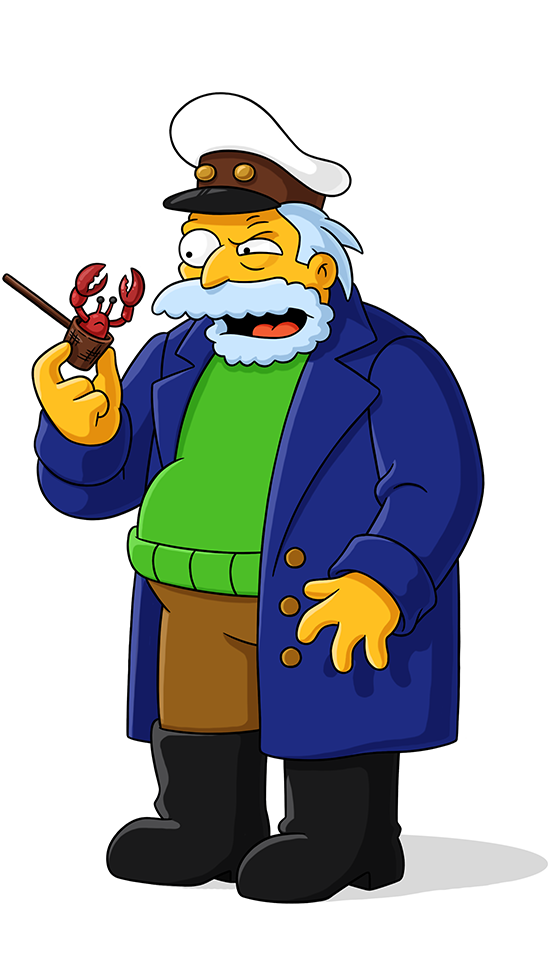 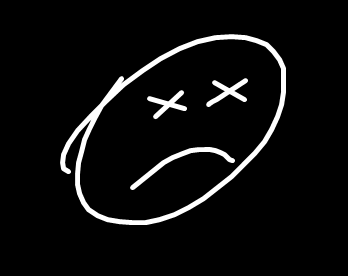 voter 7
voter 6
16
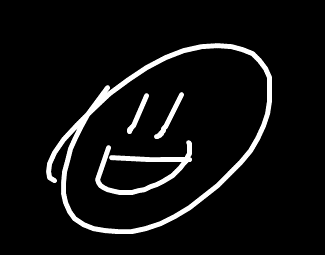 some voters will be satisfied 
others will not be
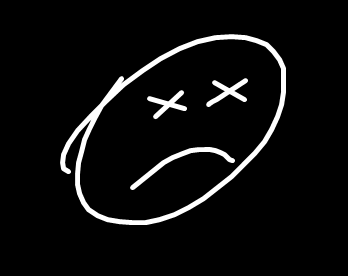 I see, but who will finally be dissatisfied?
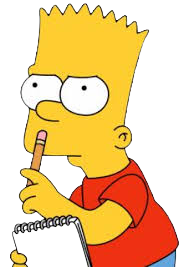 17
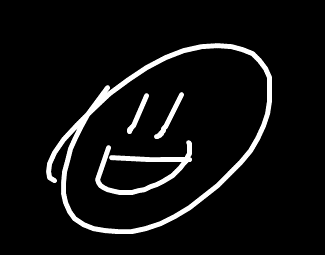 some voters will be satisfied 
others will not be
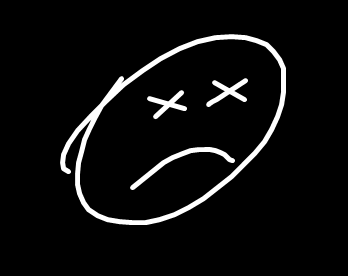 I see, but who will finally be dissatisfied?
MIN-SC
make a decision for every voter to 
minimize social cost
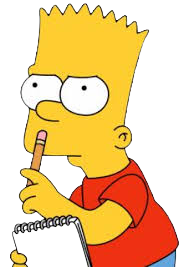 MAX-SG
make a decision for every voter to 
maximize social good
18
Just one more?
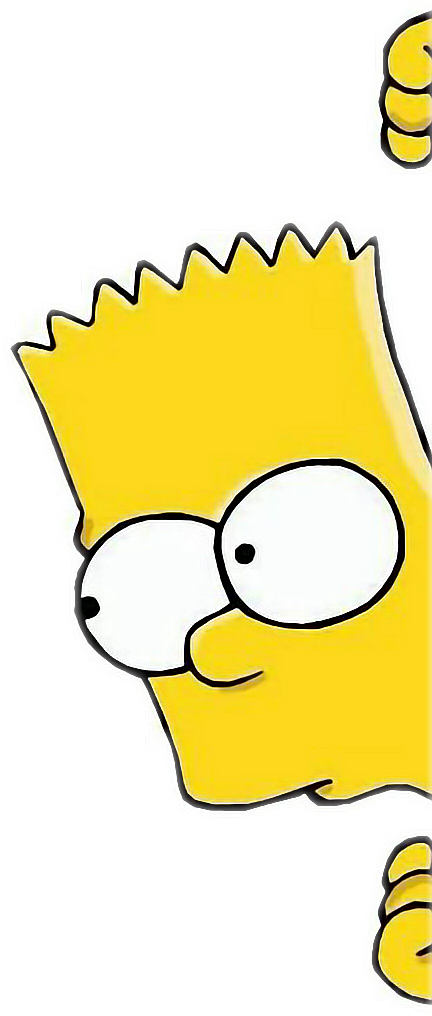 19
Similar models/objectives?
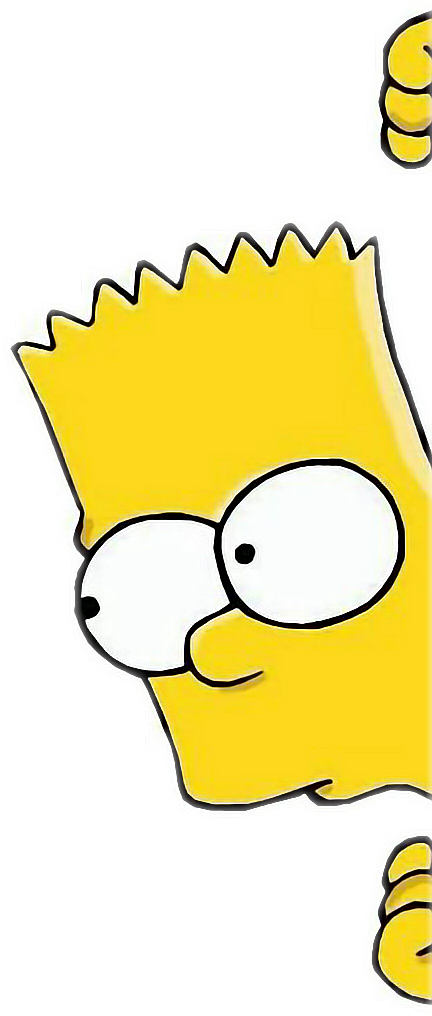 20
Golz, Kahng, Mackenzie, Procaccia. 
The fluid mechanics of liquid democracy. WINE-18
Similar models/objectives?
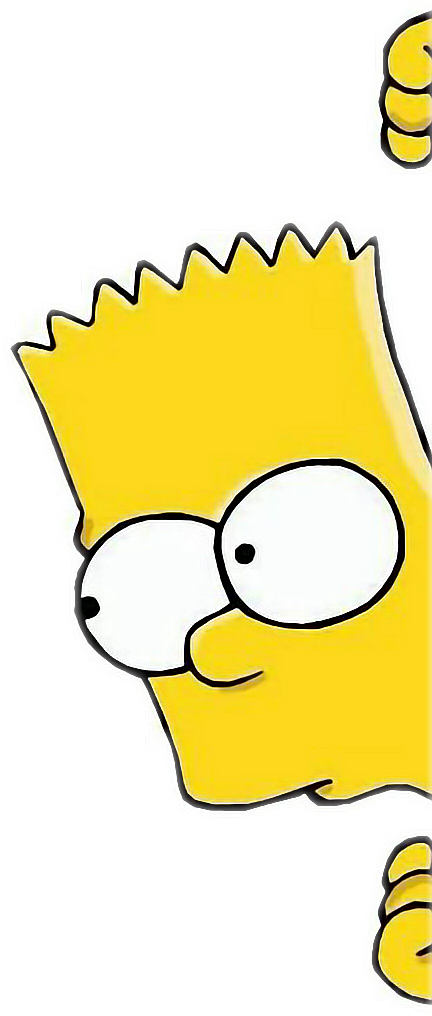 Escoffier, Gilbert, Pass-Lanneau.
The convergence of iterative delegations in liquid democracy in a social network. SAGT-19
Many more LD works about

-comparisons with direct democracy
-game-theoretic stability of delegations
-axiomatic approaches
21
Golz, Kahng, Mackenzie, Procaccia. 
The fluid mechanics of liquid democracy. WINE-18
Similar models/objectives?
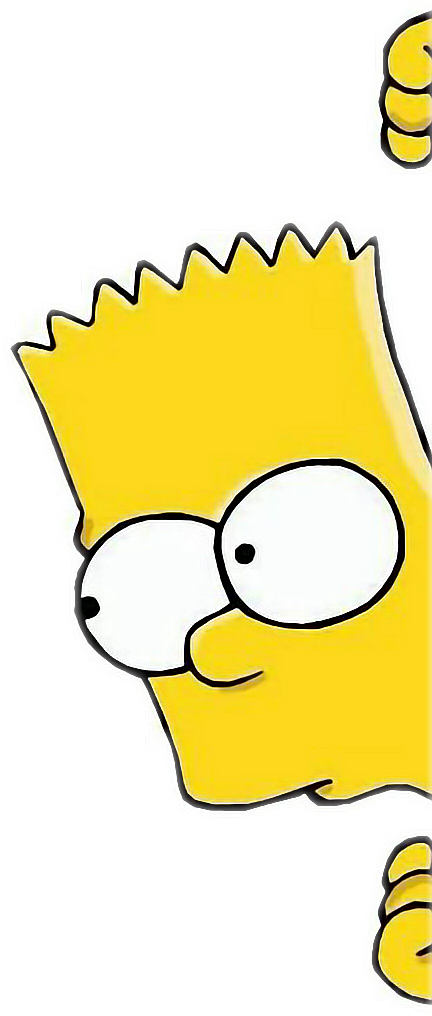 Escoffier, Gilbert, Pass-Lanneau.
The convergence of iterative delegations in liquid democracy in a social network. SAGT-19
22
Golz, Kahng, Mackenzie, Procaccia. 
The fluid mechanics of liquid democracy. WINE-18
Similar models/objectives?
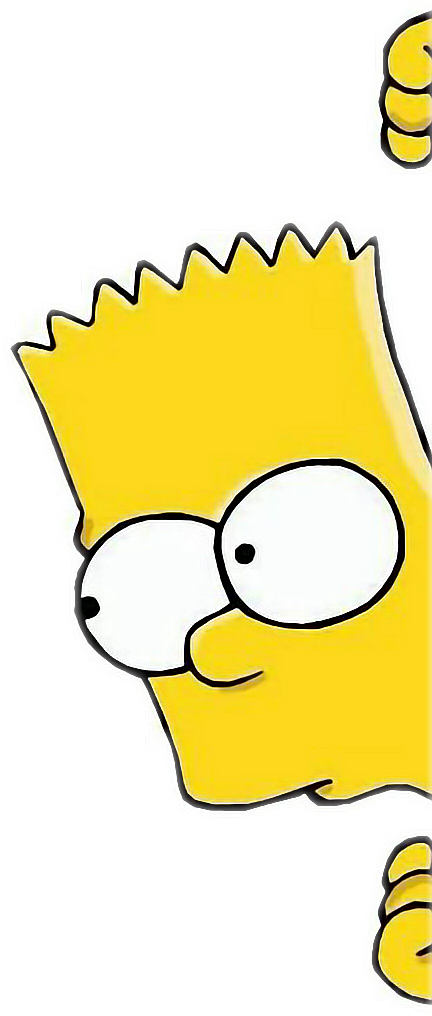 Escoffier, Gilbert, Pass-Lanneau.
The convergence of iterative delegations in liquid democracy in a social network. SAGT-19
23
Golz, Kahng, Mackenzie, Procaccia. 
The fluid mechanics of liquid democracy. WINE-18
Escoffier, Gilbert, Pass-Lanneau.
The convergence of iterative delegations in liquid democracy in a social network. SAGT-19
Absolutely!
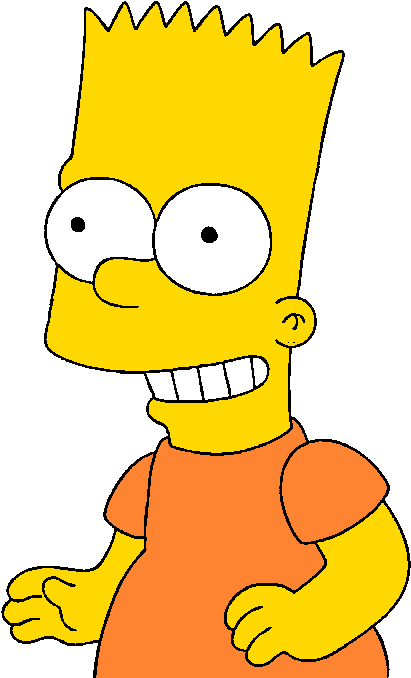 24
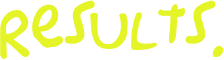 What if all voters 
can be satisfied simultaneously?
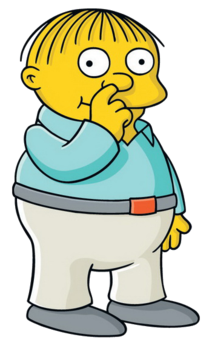 26
What if all voters 
can be satisfied simultaneously?
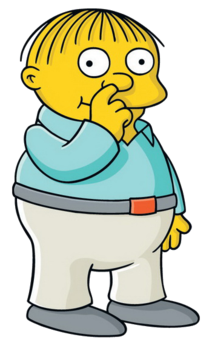 27
So, is it indeed computationally hard?
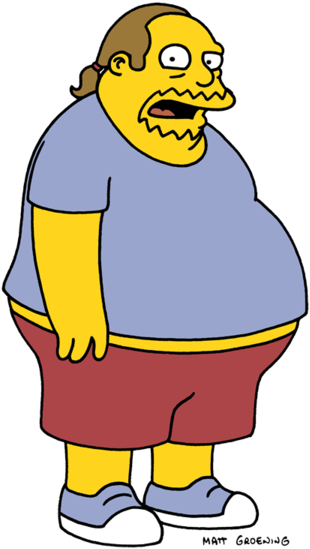 What if all voters 
can be satisfied simultaneously?
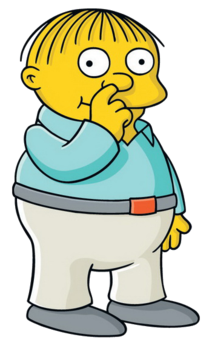 28
So, is it indeed computationally hard?
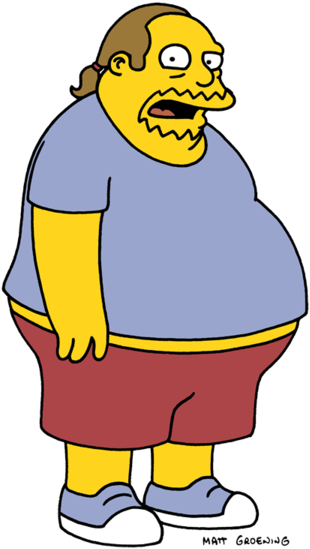 MIN-SC: 
Ω(log(n)) inapproximable
Δ = max out-neighborhood size
What if all voters 
can be satisfied simultaneously?
MIN-SC [Δ≥2,Δ:const.]:
max{1.36,Δ-1} inapproximable
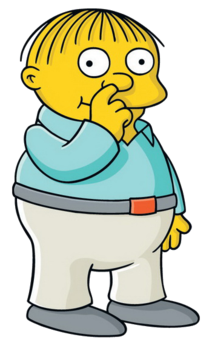 29
So, is it indeed computationally hard?
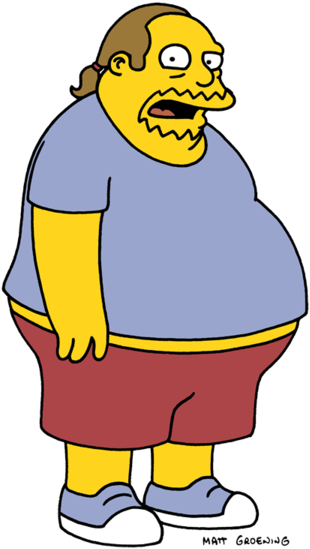 MIN-SC: 
Ω(log(n)) inapproximable
Δ = max out-neighborhood size
What if all voters 
can be satisfied simultaneously?
What if all voters 
can be satisfied simultaneously?
MIN-SC [Δ≥2,Δ:const.]:
max{1.36,Δ-1} inapproximable
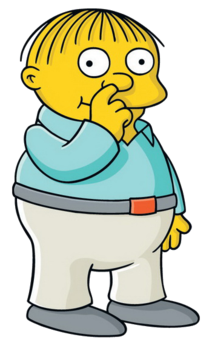 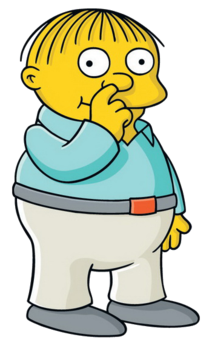 30
So, is it indeed computationally hard?
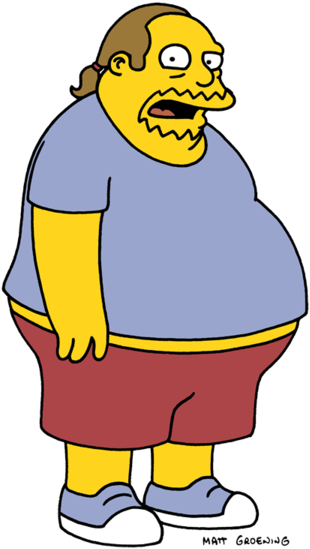 MIN-SC: 
Ω(log(n)) inapproximable
Δ = max out-neighborhood size
What if all voters 
can be satisfied simultaneously?
MIN-SC [Δ≥2,Δ:const.]:
max{1.36,Δ-1} inapproximable
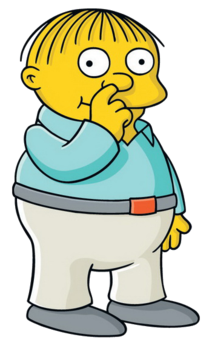 31
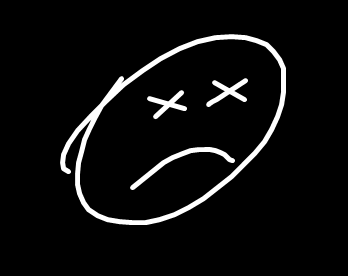 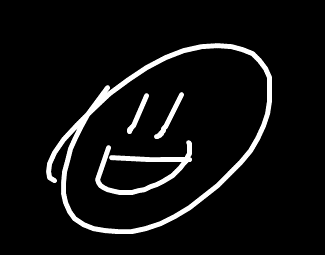 So, is it indeed computationally hard?
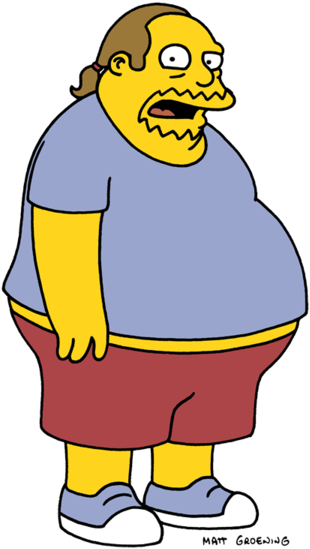 MIN-SC: 
Ω(log(n)) inapproximable
Δ = max out-neighborhood size
What if all voters 
can be satisfied simultaneously?
MIN-SC [Δ≥2,Δ:const.]:
max{1.36,Δ-1} inapproximable
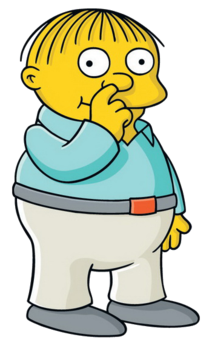 32
So, is it indeed computationally hard?
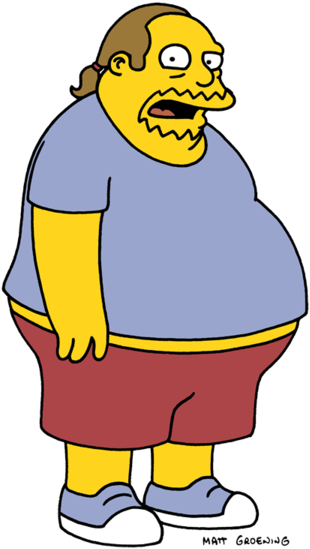 MIN-SC: 
Ω(log(n)) inapproximable
Δ = max out-neighborhood size
What if all voters 
can be satisfied simultaneously?
MIN-SC [Δ≥2,Δ:const.]:
max{1.36,Δ-1} inapproximable
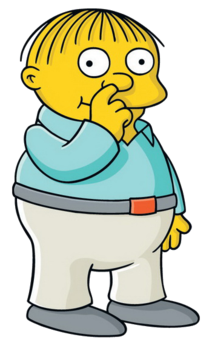 33
So, is it indeed computationally hard?
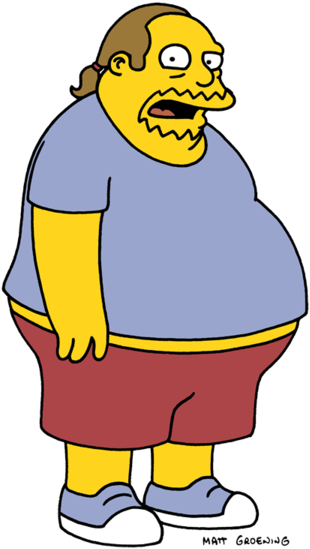 MIN-SC: 
Ω(log(n)) inapproximable
Any positive result?
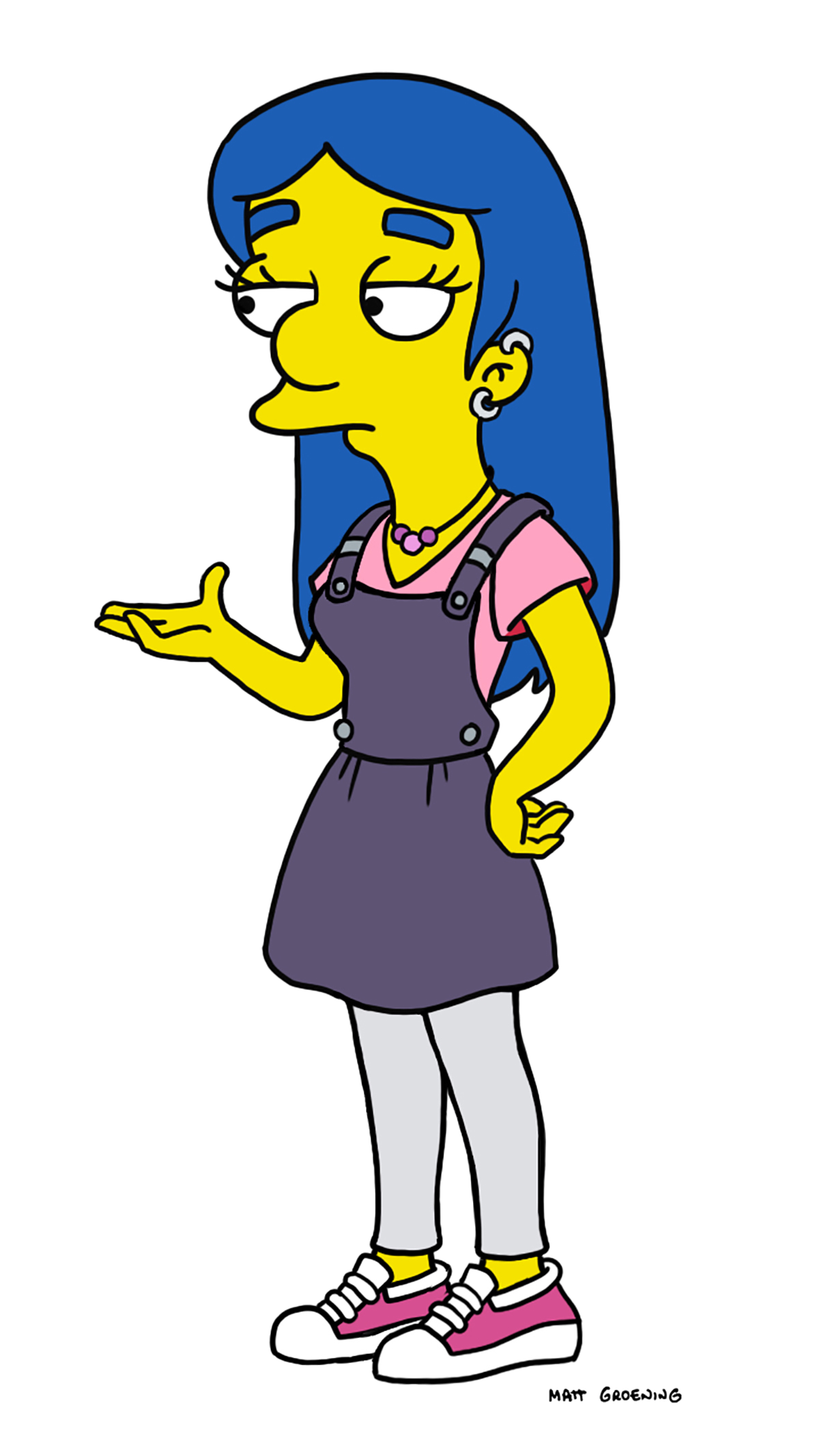 Δ = max out-neighborhood size
What if all voters 
can be satisfied simultaneously?
MIN-SC [Δ≥2,Δ:const.]:
max{1.36,Δ-1} inapproximable
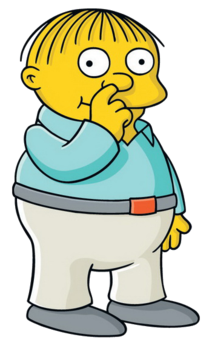 34
So, is it indeed computationally hard?
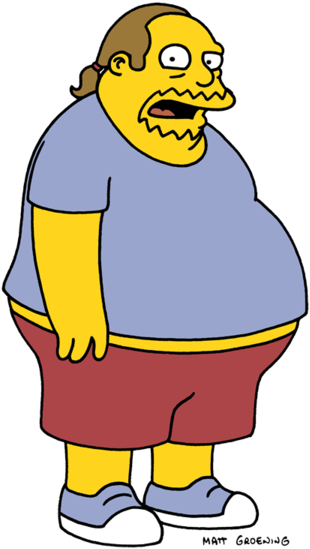 MIN-SC: 
Ω(log(n)) inapproximable
Any positive result?
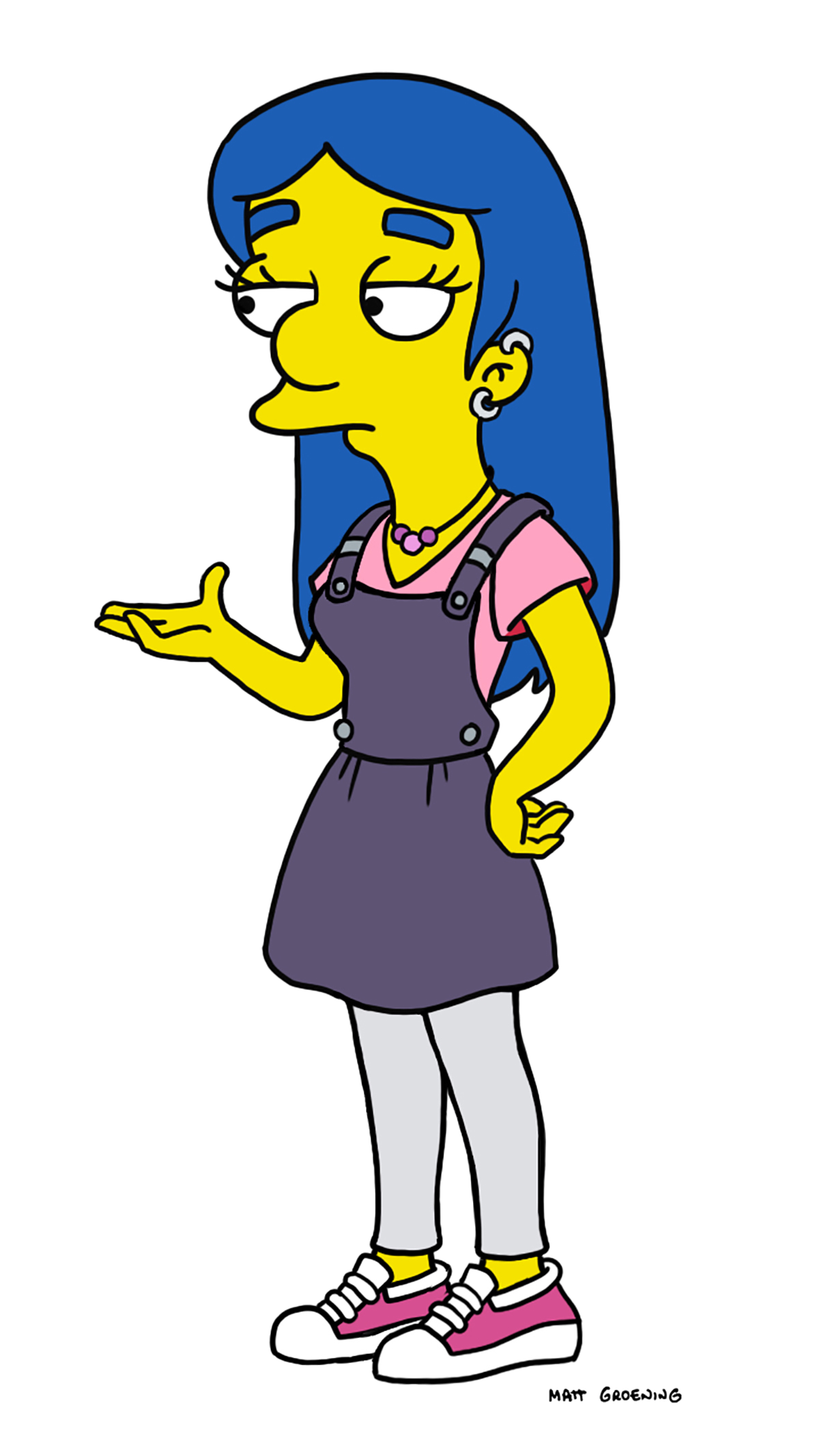 MIN-SC:
O(log(n)) approximable

MIN-SC [Δ≥2,Δ:const.]:
Δ+1 approximable
Δ = max out-neighborhood size
What if all voters 
can be satisfied simultaneously?
MIN-SC [Δ≥2,Δ:const.]:
max{1.36,Δ-1} inapproximable
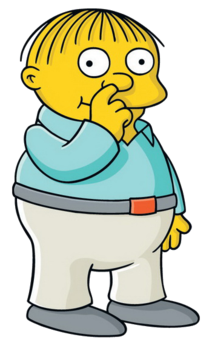 35
So, is it indeed computationally hard?
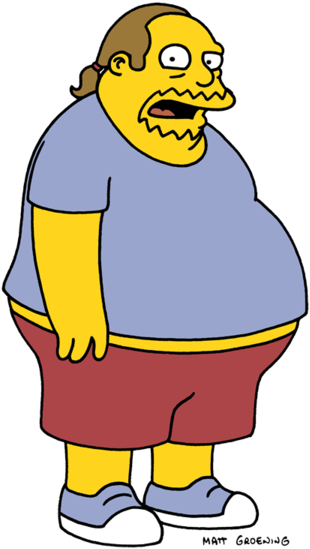 MIN-SC: 
Ω(log(n)) inapproximable
Any positive result?
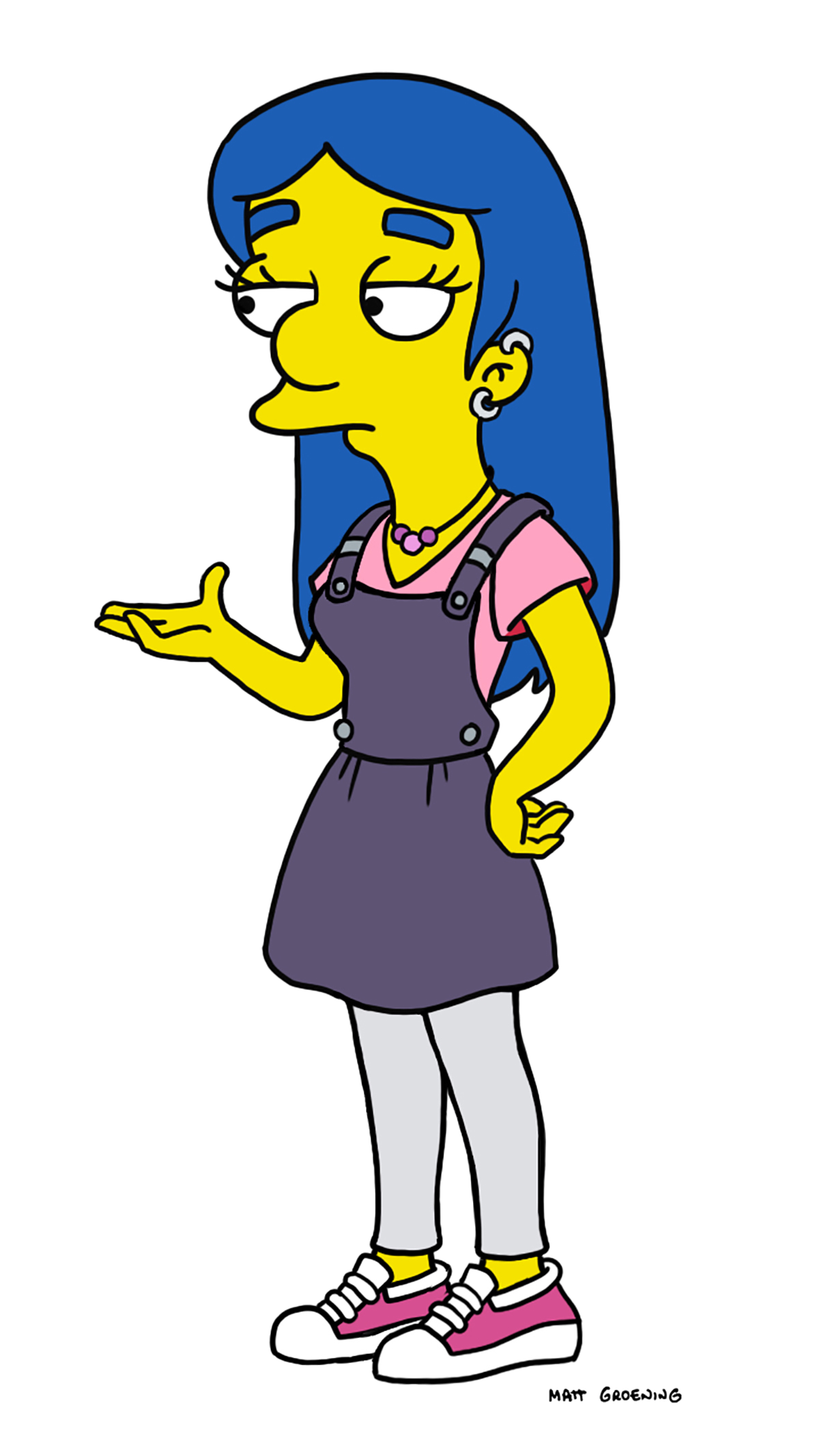 MIN-SC:
O(log(n)) approximable

MIN-SC [Δ≥2,Δ:const.]:
Δ+1 approximable
Δ = max out-neighborhood size
And what 
if Δ≤1?
What if all voters 
can be satisfied simultaneously?
MIN-SC [Δ≥2,Δ:const.]:
max{1.36,Δ-1} inapproximable
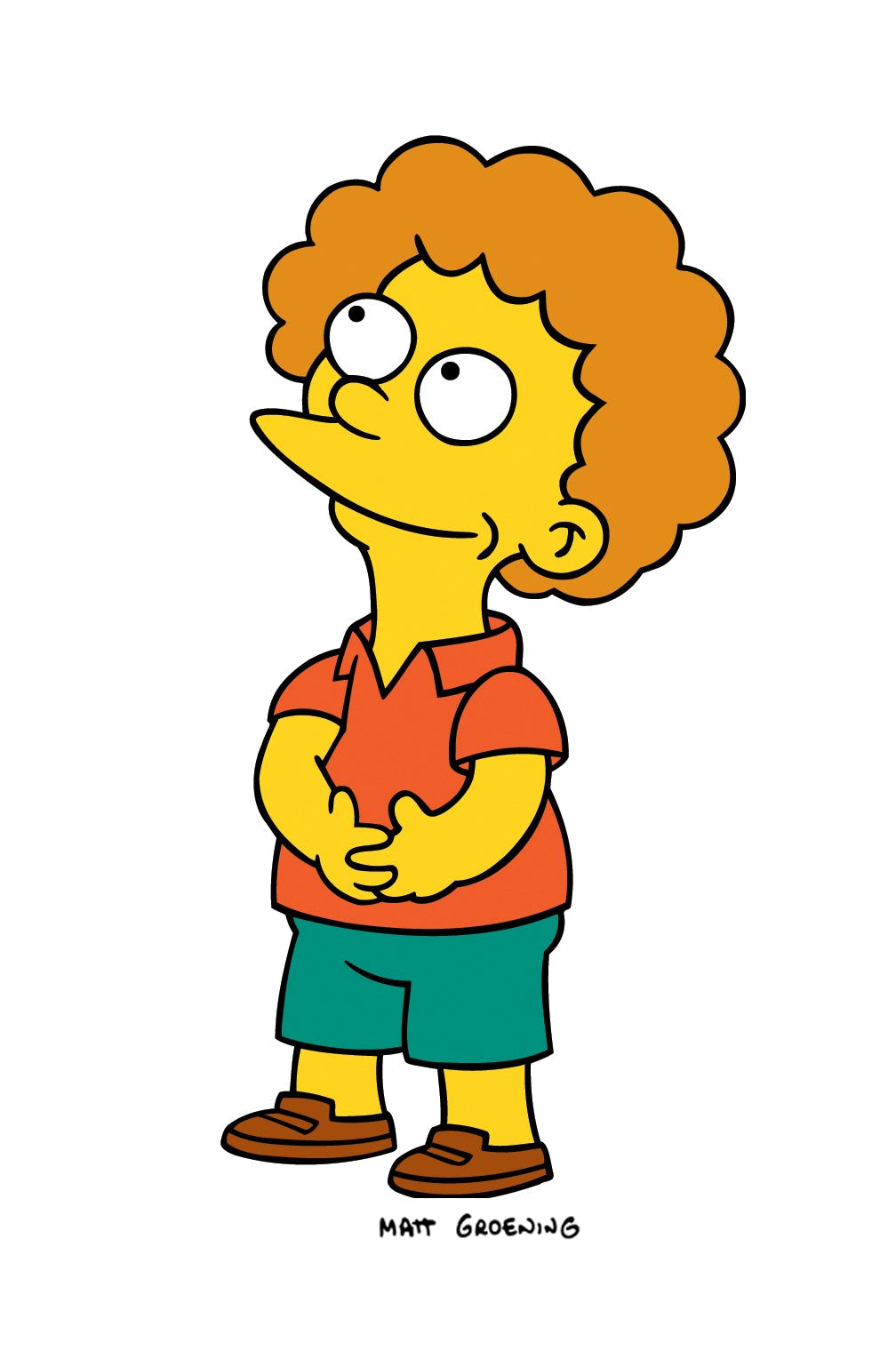 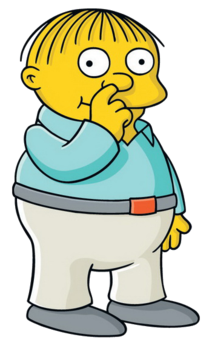 36
So, is it indeed computationally hard?
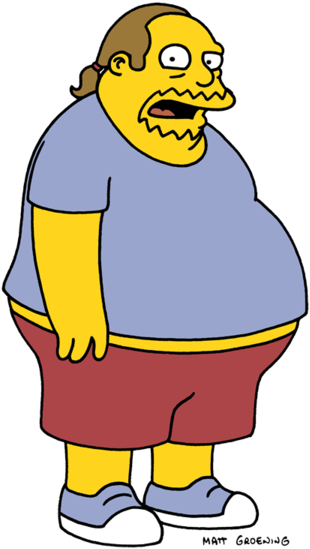 MIN-SC: 
Ω(log(n)) inapproximable
Any positive result?
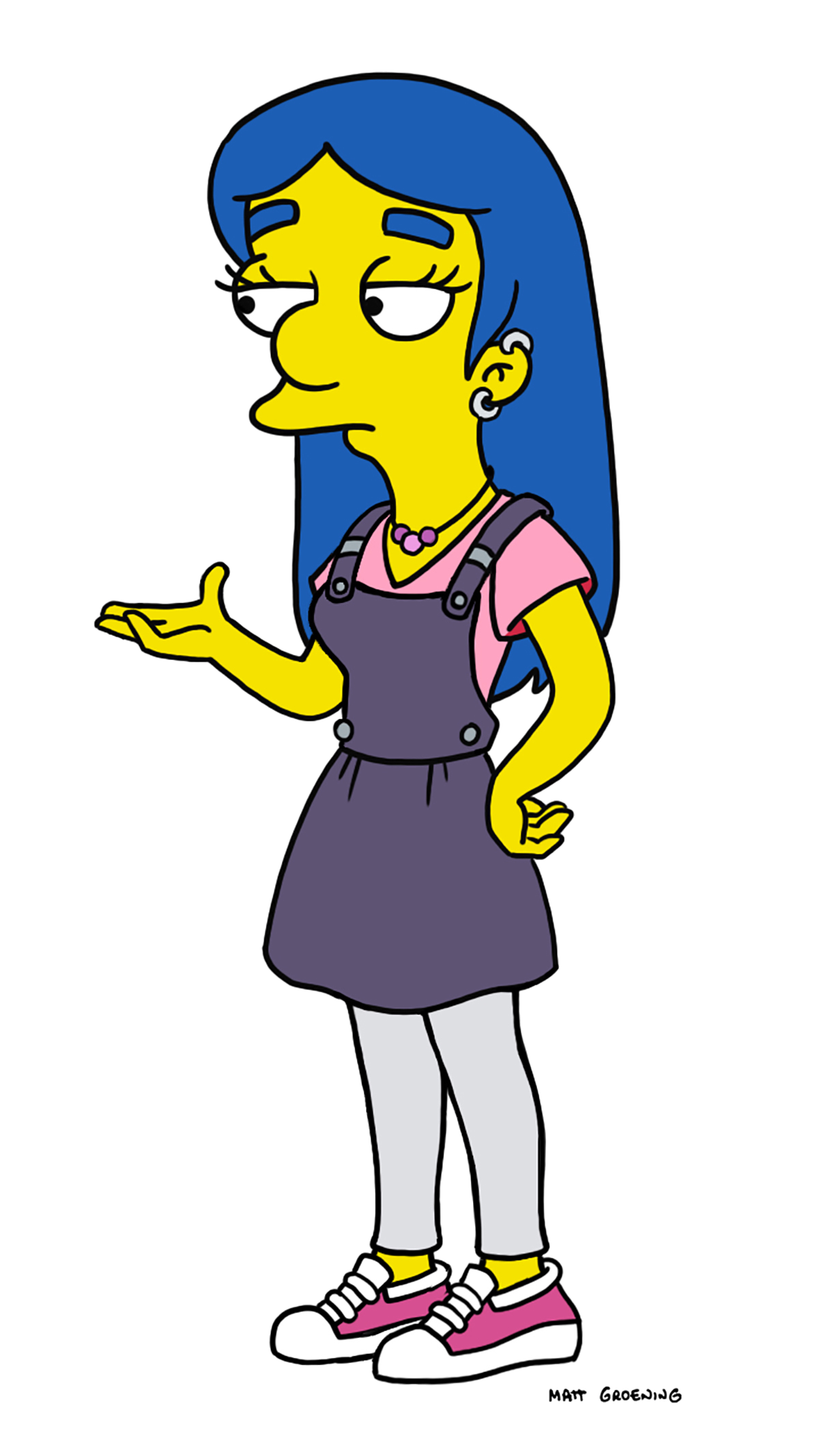 MIN-SC:
O(log(n)) approximable

MIN-SC [Δ≥2,Δ:const.]:
Δ+1 approximable
Δ = max out-neighborhood size
And what 
if Δ≤1?
What if all voters 
can be satisfied simultaneously?
MIN-SC [Δ≥2,Δ:const.]:
max{1.36,Δ-1} inapproximable
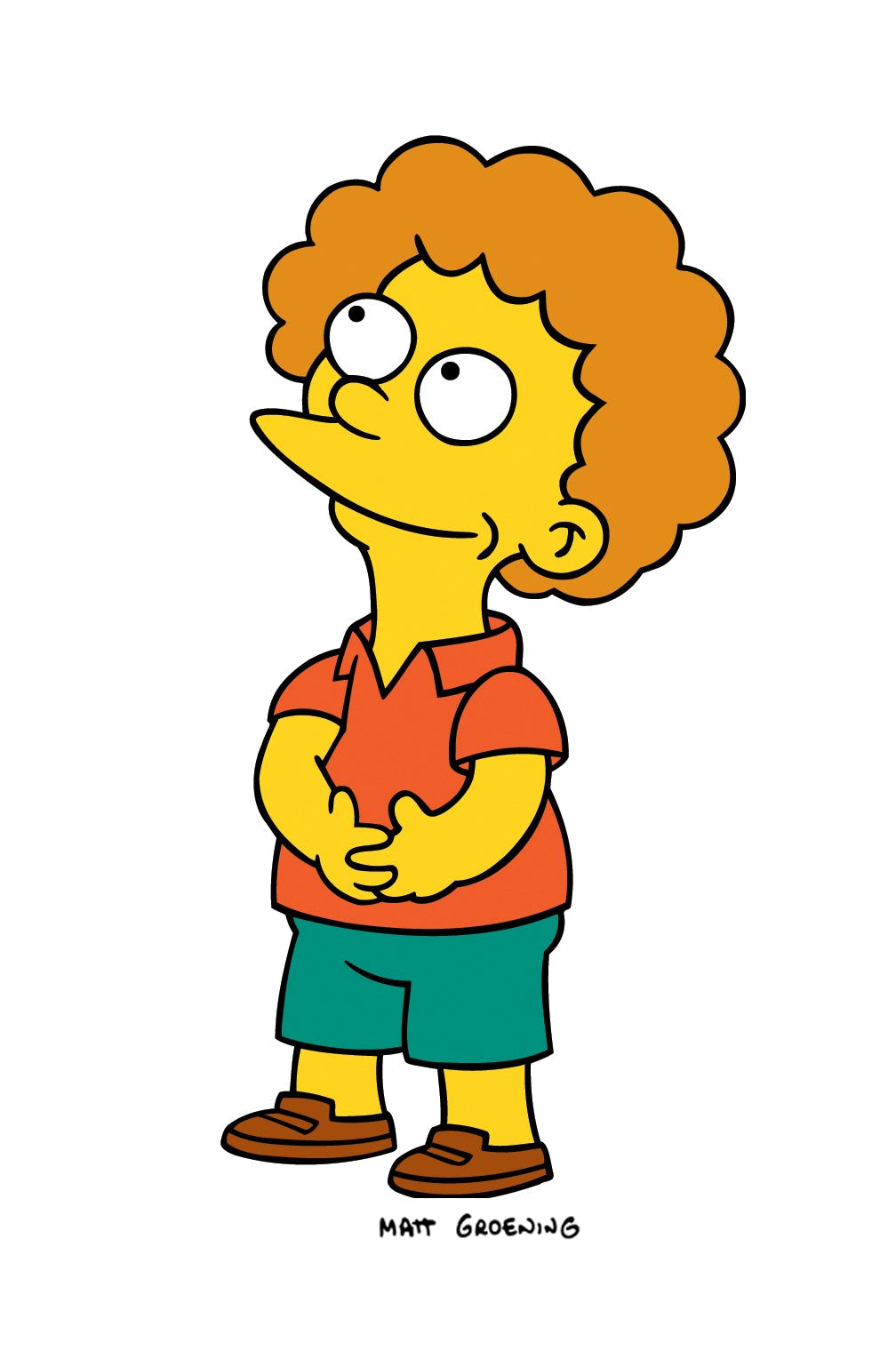 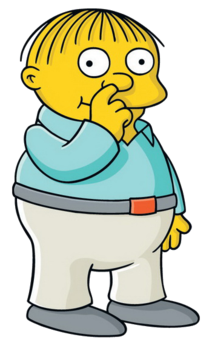 37
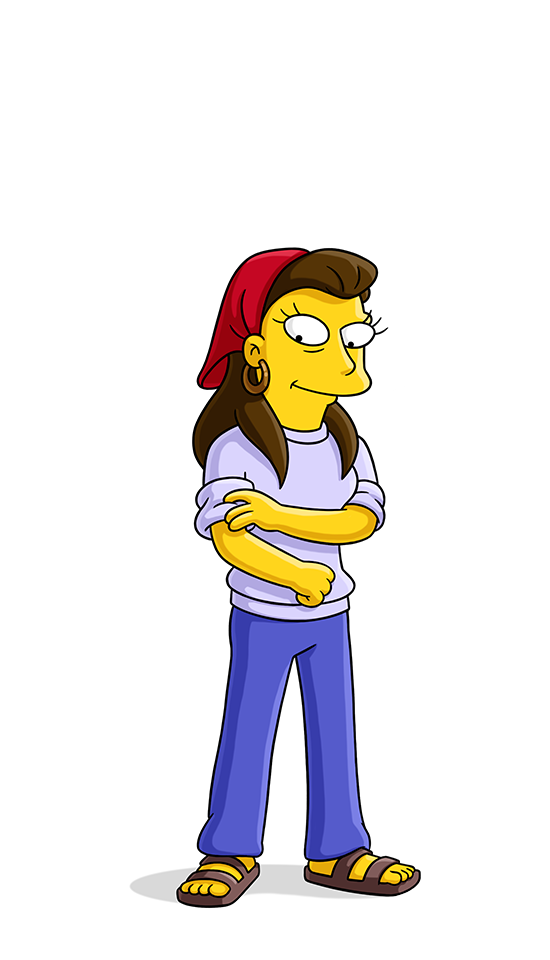 And what about MAX-SG?
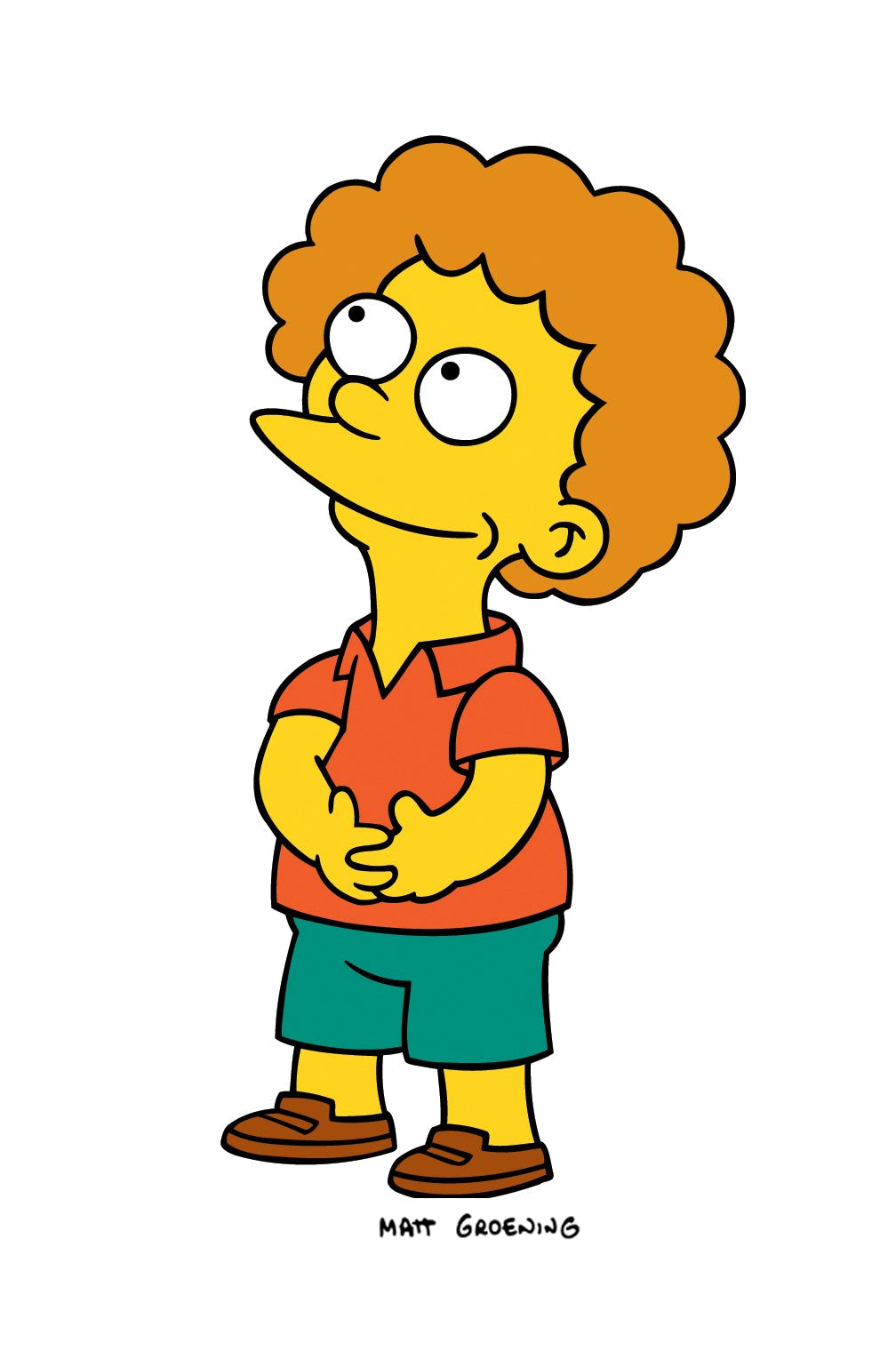 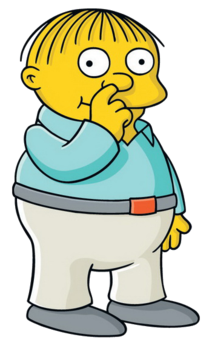 38
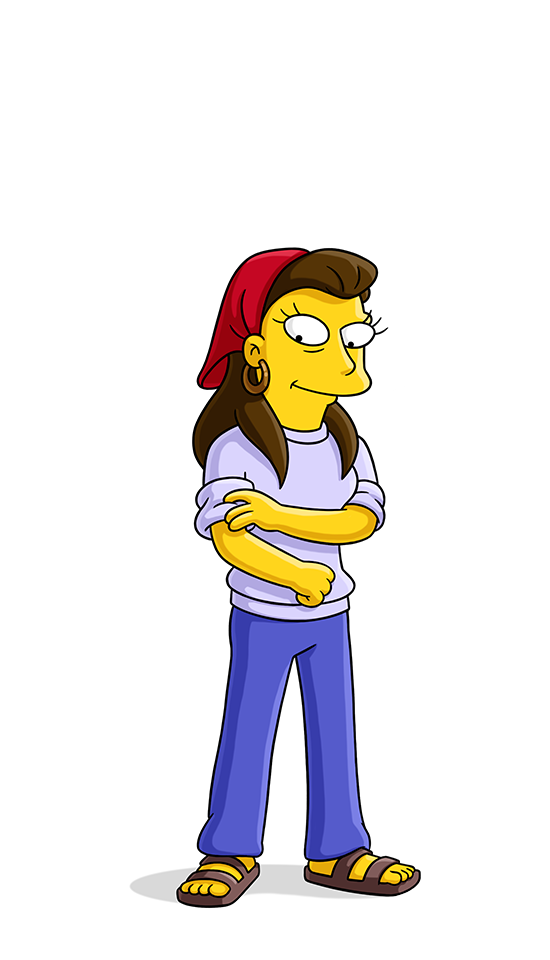 And what about MAX-SG?
And what if Δ≥1?
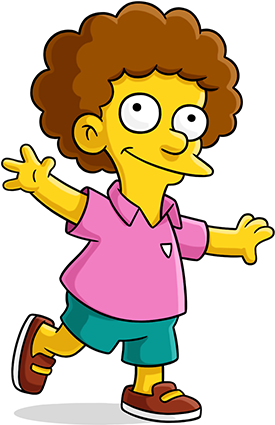 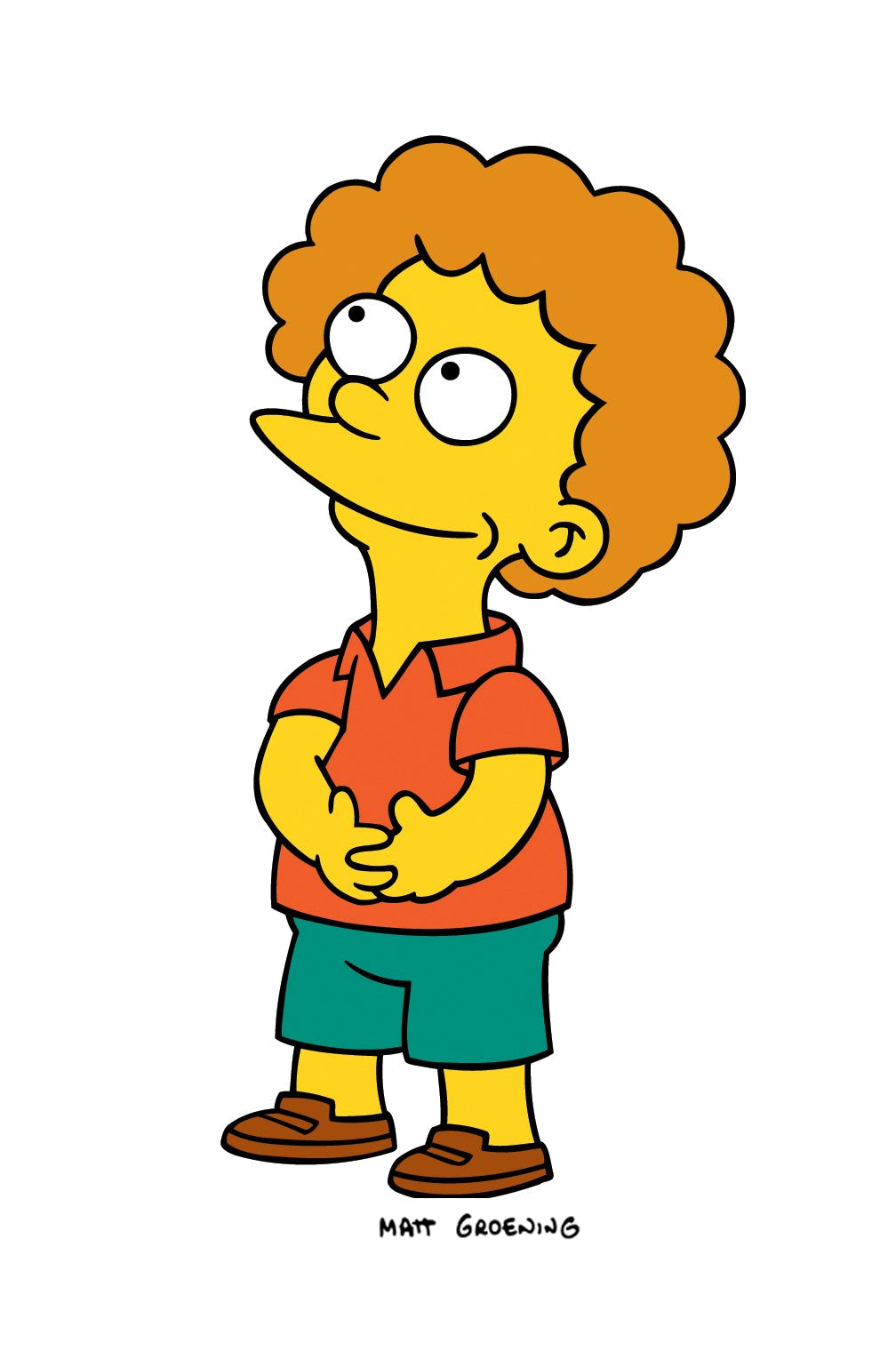 NP-hard
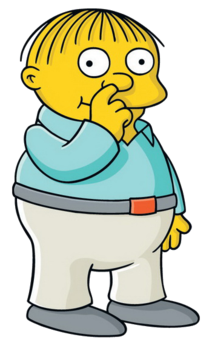 MAX-SG [Δ:const.]:
O(1) approximable
39
Is there any other parameter 
that lead to optimal algorithms?
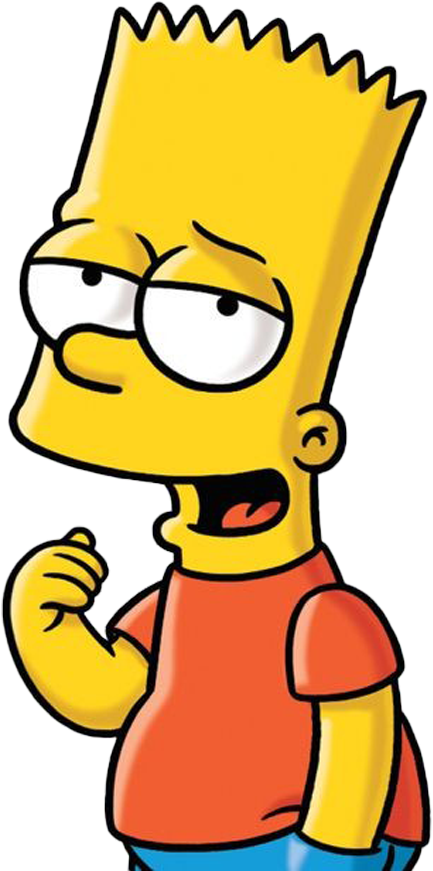 40
Is there any other parameter 
that lead to optimal algorithms?
tw = treewidth of input graph
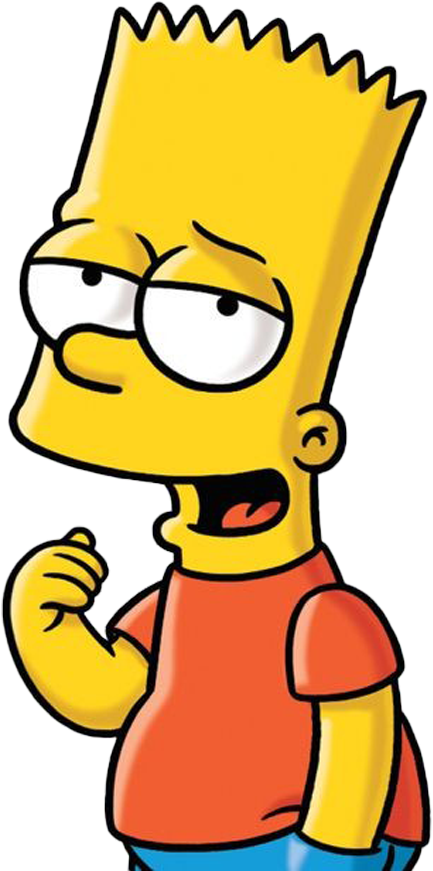 solvable in time
41
[Courcelle’90]
Wow! I am sure this will be applicable in other COMSOC problems as well!
check the satisfiability of a formula (graph property), in graphs of bounded tw:  FPT
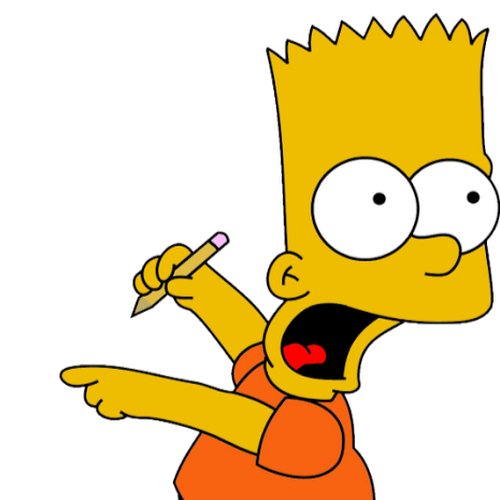 tw = treewidth of input graph
solvable in time
42
[Courcelle’90]
Wow! I am sure this will be applicable in other COMSOC problems as well!
check the satisfiability of a formula (graph property), in graphs of bounded tw:  FPT
select a subset of vertices/edges 
subject to some constraints
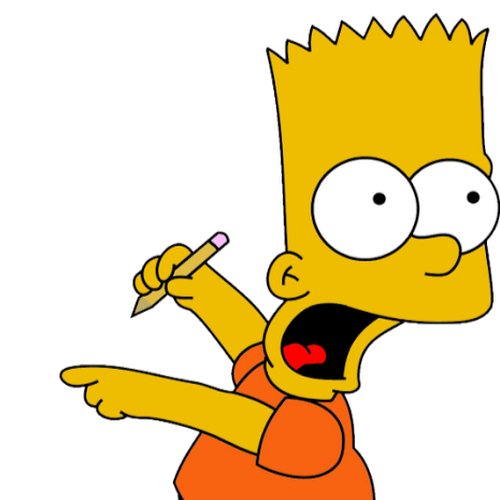 tw = treewidth of input graph
solvable in time
43
[Courcelle’90]
Wow! I am sure this will be applicable in other COMSOC problems as well!
check the satisfiability of a formula (graph property), in graphs of bounded tw:  FPT
select a subset of vertices/edges 
subject to some constraints
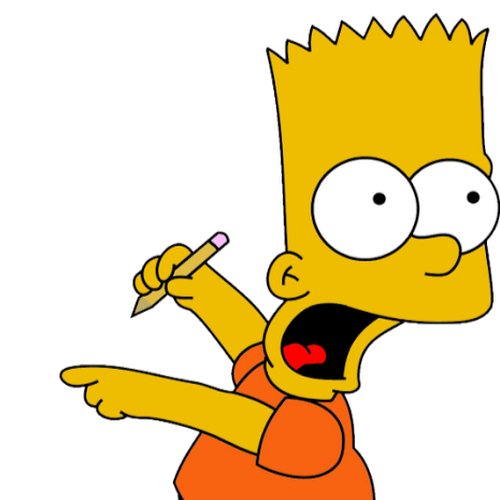 expressible in  MSO logic
variables for vertices/edges or subsets of them
tw = treewidth of input graph
solvable in time
44
[Arnborg et. al. ‘91]
Wow! I am sure this will be applicable in other COMSOC problems as well!
optimize a weighted sum s.t.
check the satisfiability of a formula (graph property), in graphs of bounded tw:  FPT
select a subset of vertices/edges 
subject to some constraints
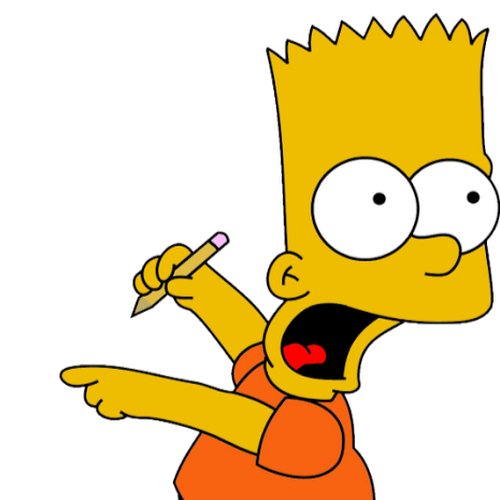 expressible in  MSO logic
variables for vertices/edges or subsets of them
tw = treewidth of input graph
solvable in time
45
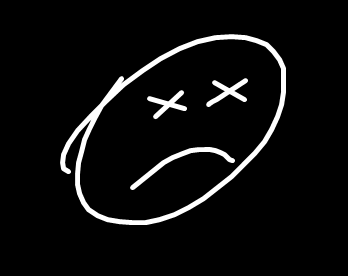 tw = treewidth of input graph
solvable in time
46
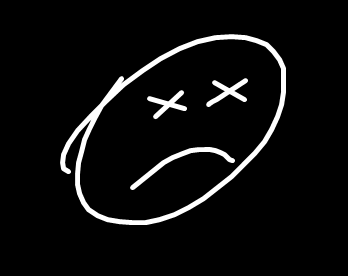 >at most one delegation per voter
tw = treewidth of input graph
solvable in time
47
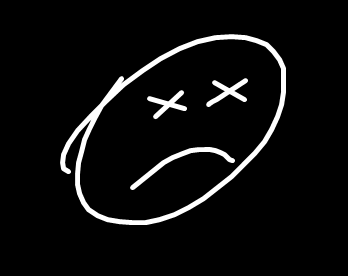 >at most one delegation per voter
>delegations towards gurus
tw = treewidth of input graph
solvable in time
48
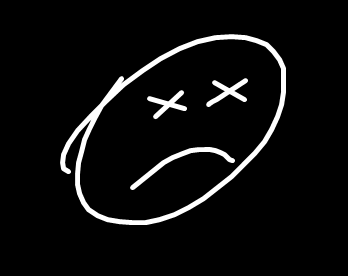 >at most one delegation per voter
>delegations towards gurus
>all voters in C should vote
tw = treewidth of input graph
solvable in time
49
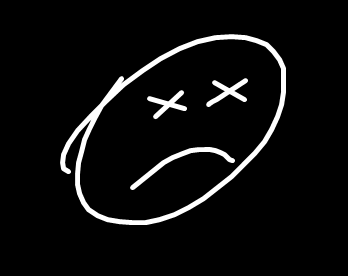 >at most one delegation per voter
>delegations towards gurus
>all voters in C should vote
>a voter is dissatisfied if she is casting a ballot
                                       but she is not willing to
tw = treewidth of input graph
solvable in time
50
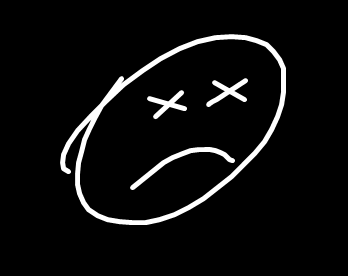 >at most one delegation per voter
>delegations towards gurus
>all voters in C should vote
>a voter is dissatisfied if she is casting a ballot
                                       but she is not willing to
	   MINIMIZE
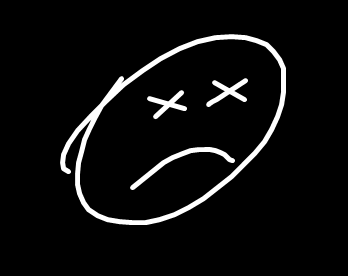 tw = treewidth of input graph
solvable in time
51
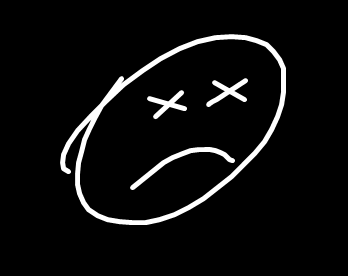 [Arnborg et al ‘91]
tw = treewidth of input graph
solvable in time
52
Hey!
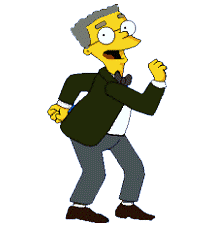 53
Hey!
You’ve also mentioned strategic aspects at the first slide, right?
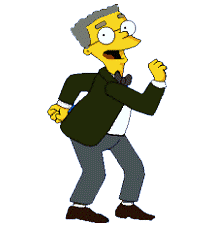 54
Hey!
You’ve also mentioned strategic aspects at the first slide, right?
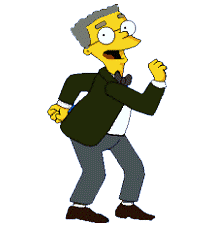 always exist
Nash Equilibrium
55
Hey!
You’ve also mentioned strategic aspects at the first slide, right?
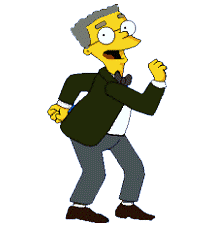 Interesting, but I guess that 
PoA can be bad.
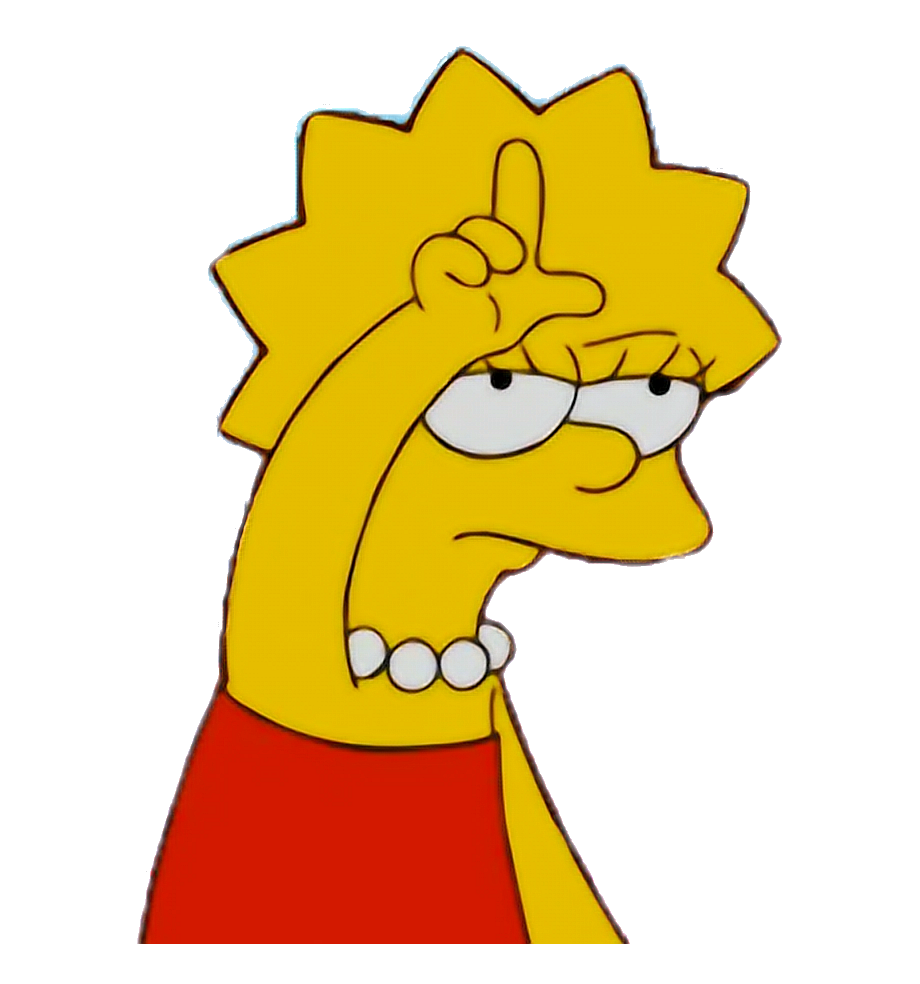 always exist
Nash Equilibrium
56
Hey!
You’ve also mentioned strategic aspects at the first slide, right?
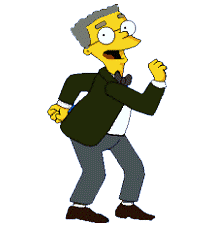 Interesting, but I guess that 
PoA can be bad.
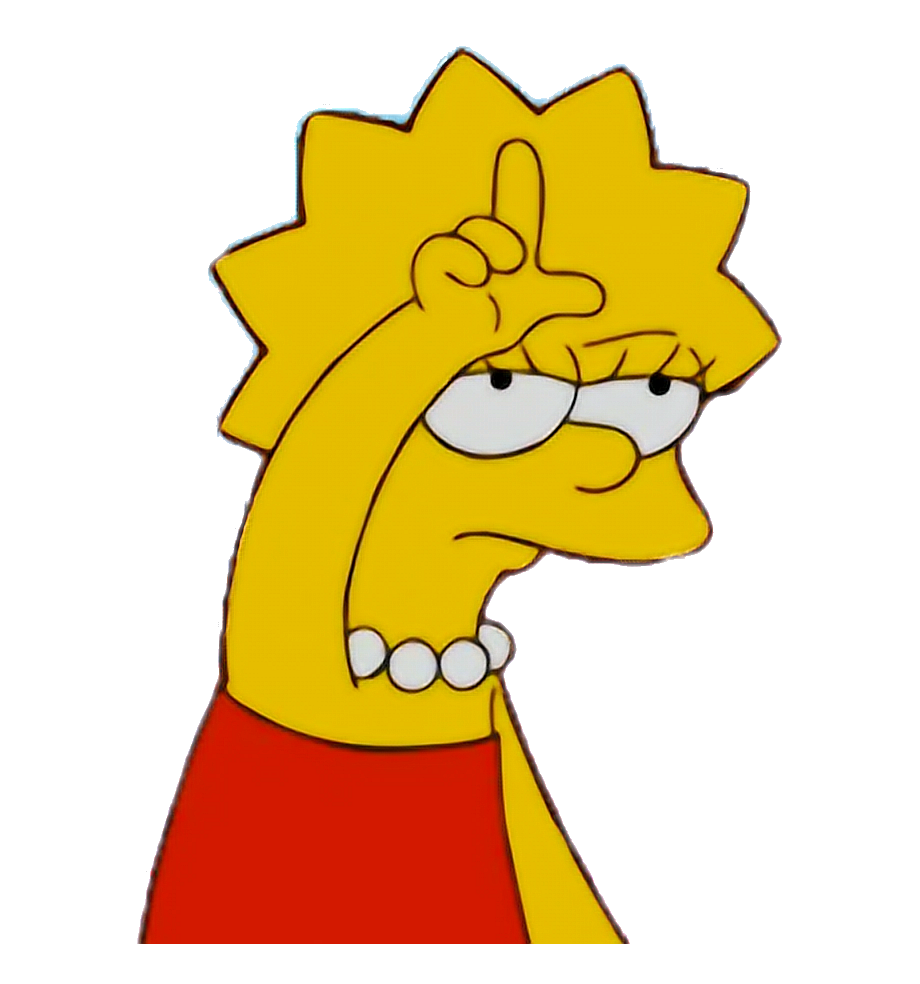 always exist
Nash Equilibrium
57
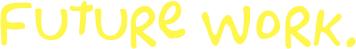 Richer game-theoretic models also worth studying.
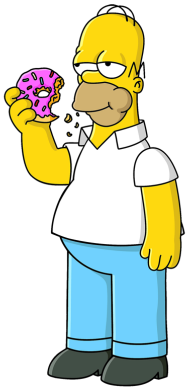 58
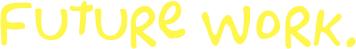 Richer game-theoretic models also worth studying.
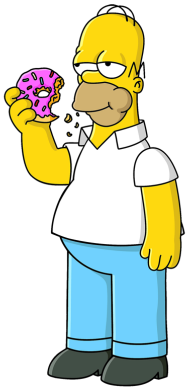 Isn’t the running time of the MSO-based algorithm impractical?
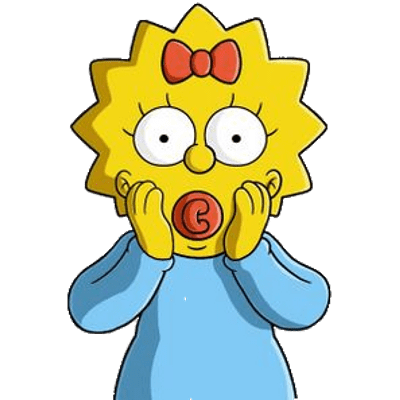 59
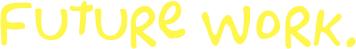 It is possible to improve the approximation bounds as well!
Richer game-theoretic models also worth studying.
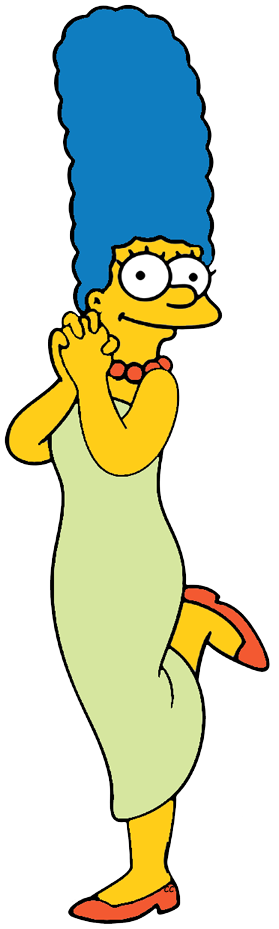 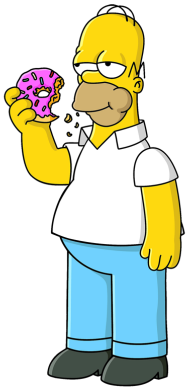 Isn’t the running time of the MSO-based algorithm impractical?
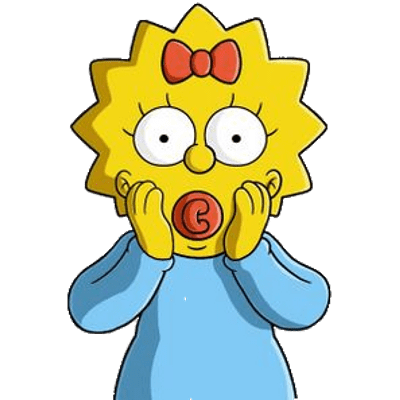 60
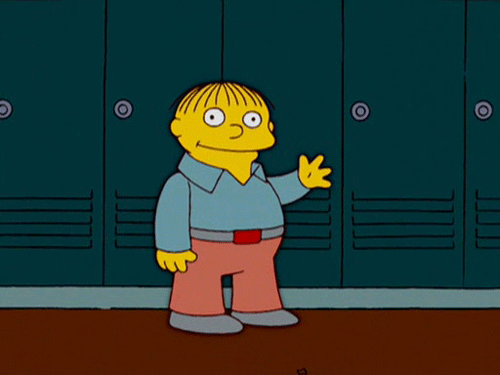 thanks!